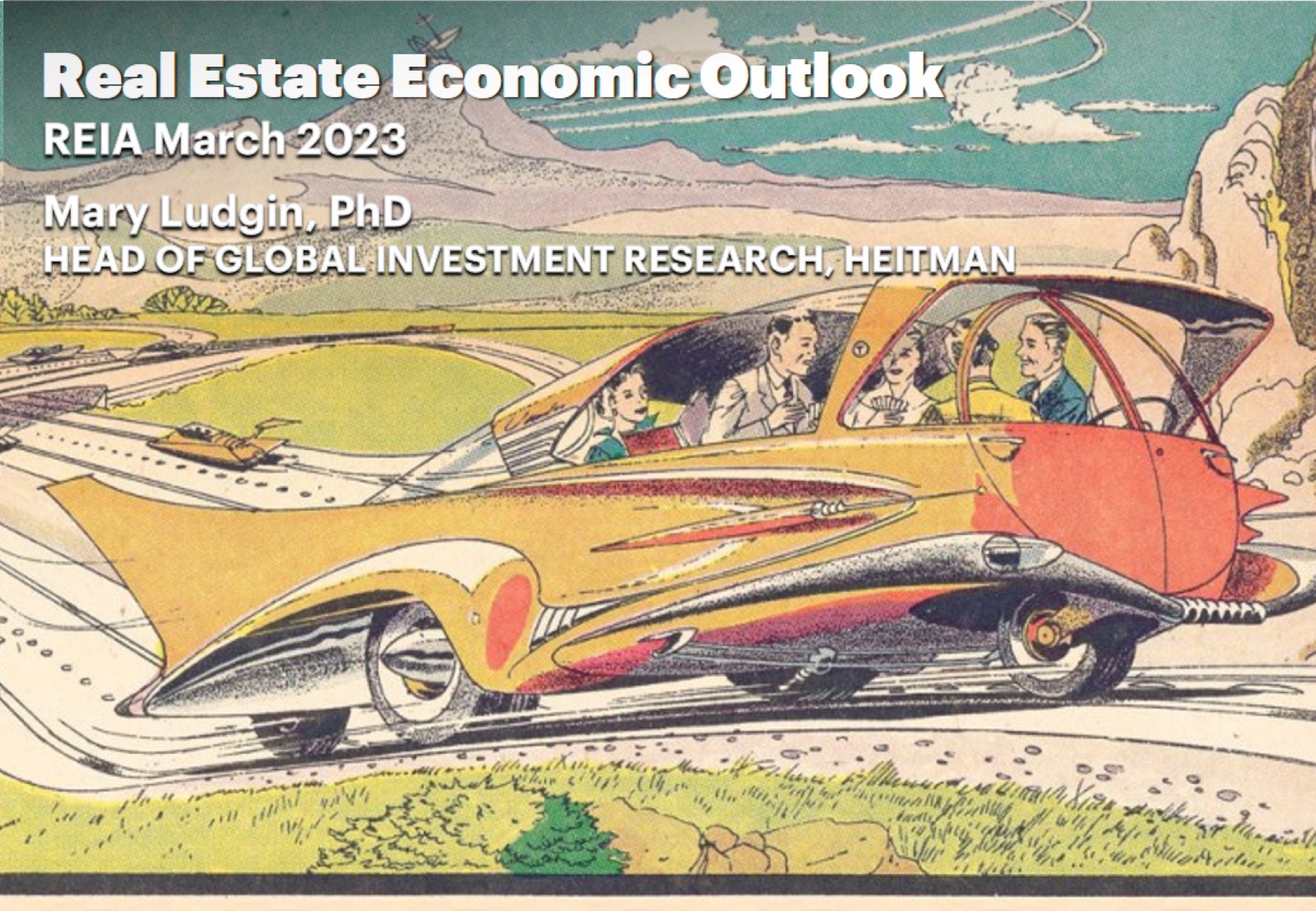 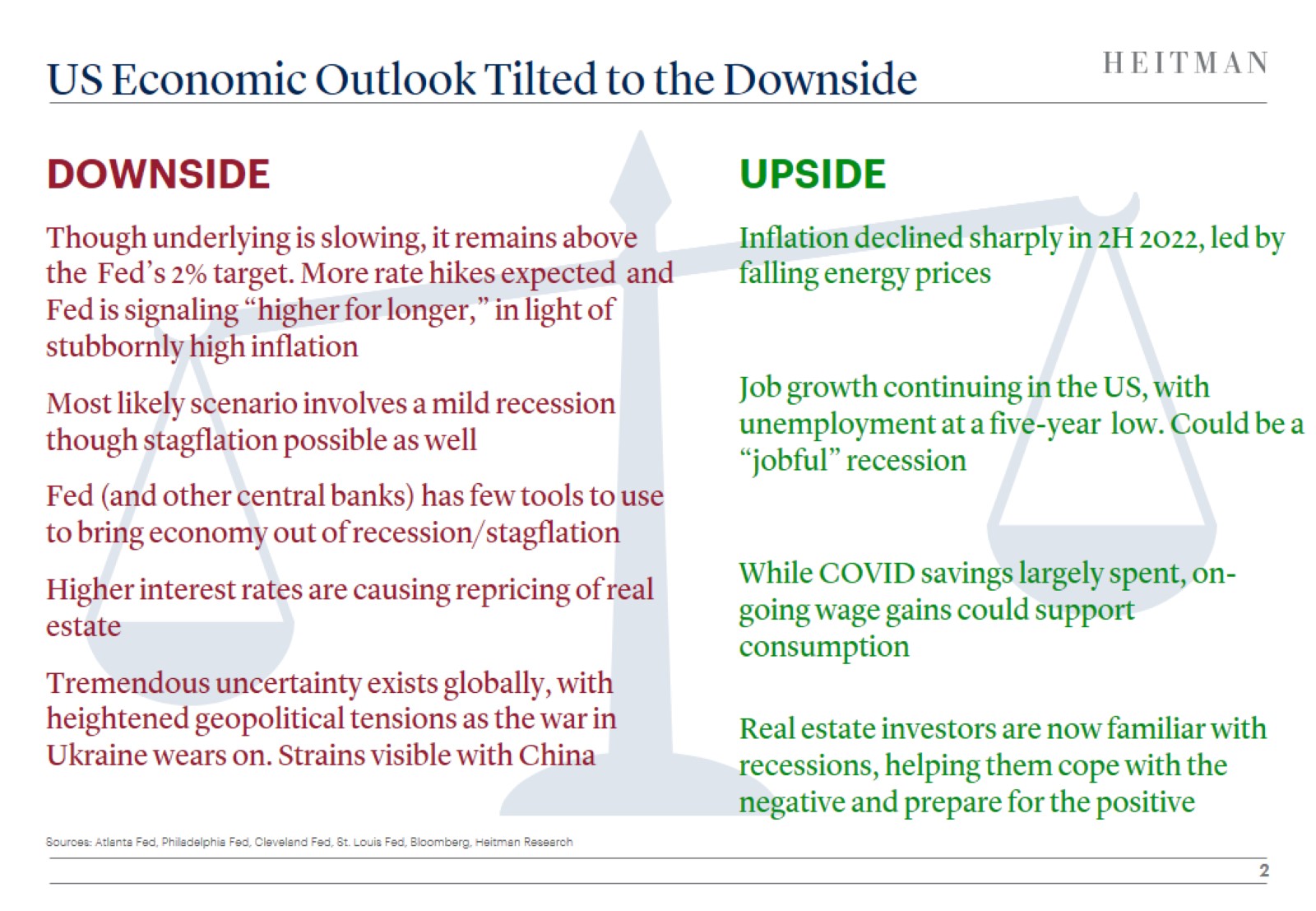 US Economic Outlook Tilted to the Downside
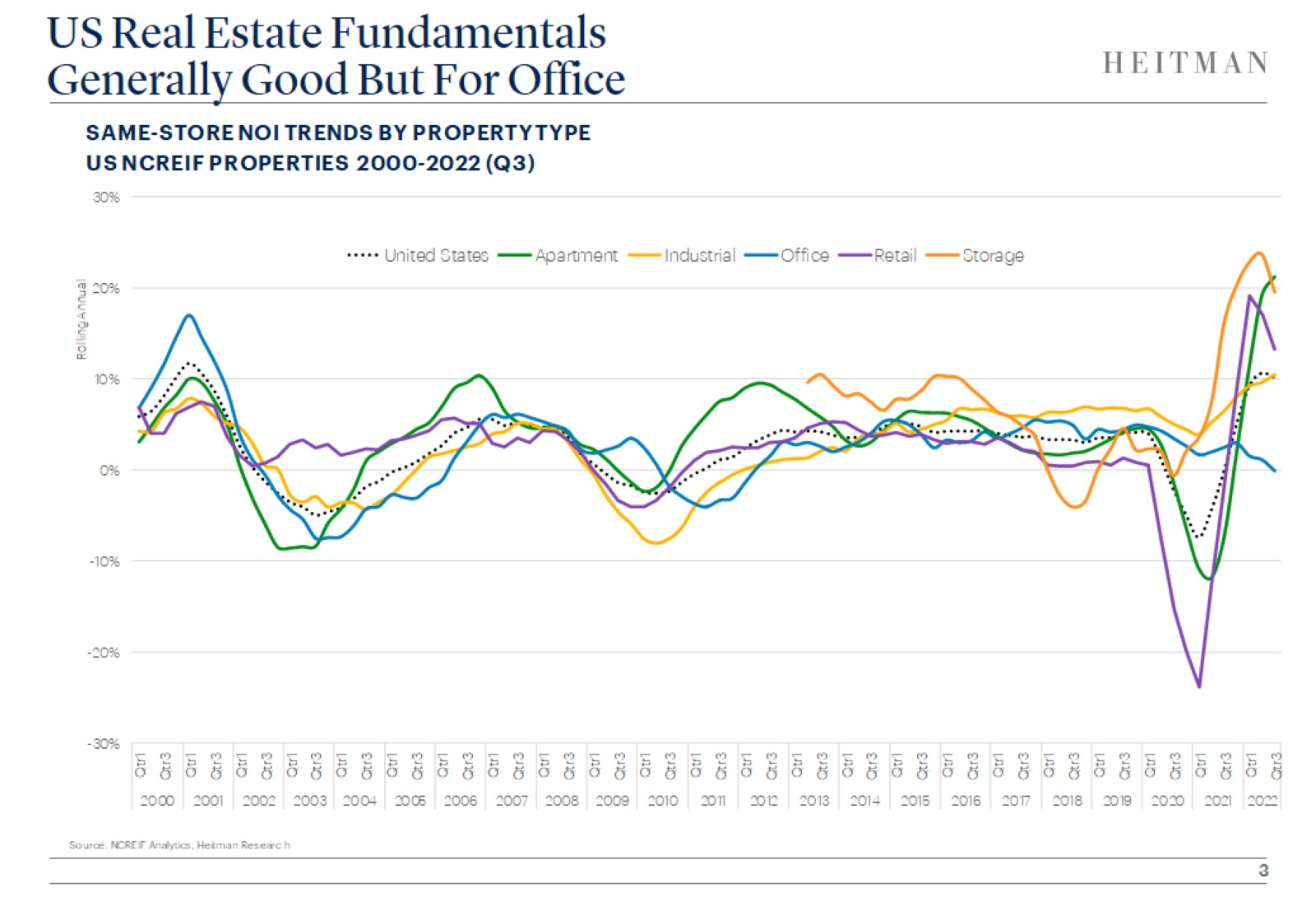 US Real Estate Fundamentals Generally Good But For Office
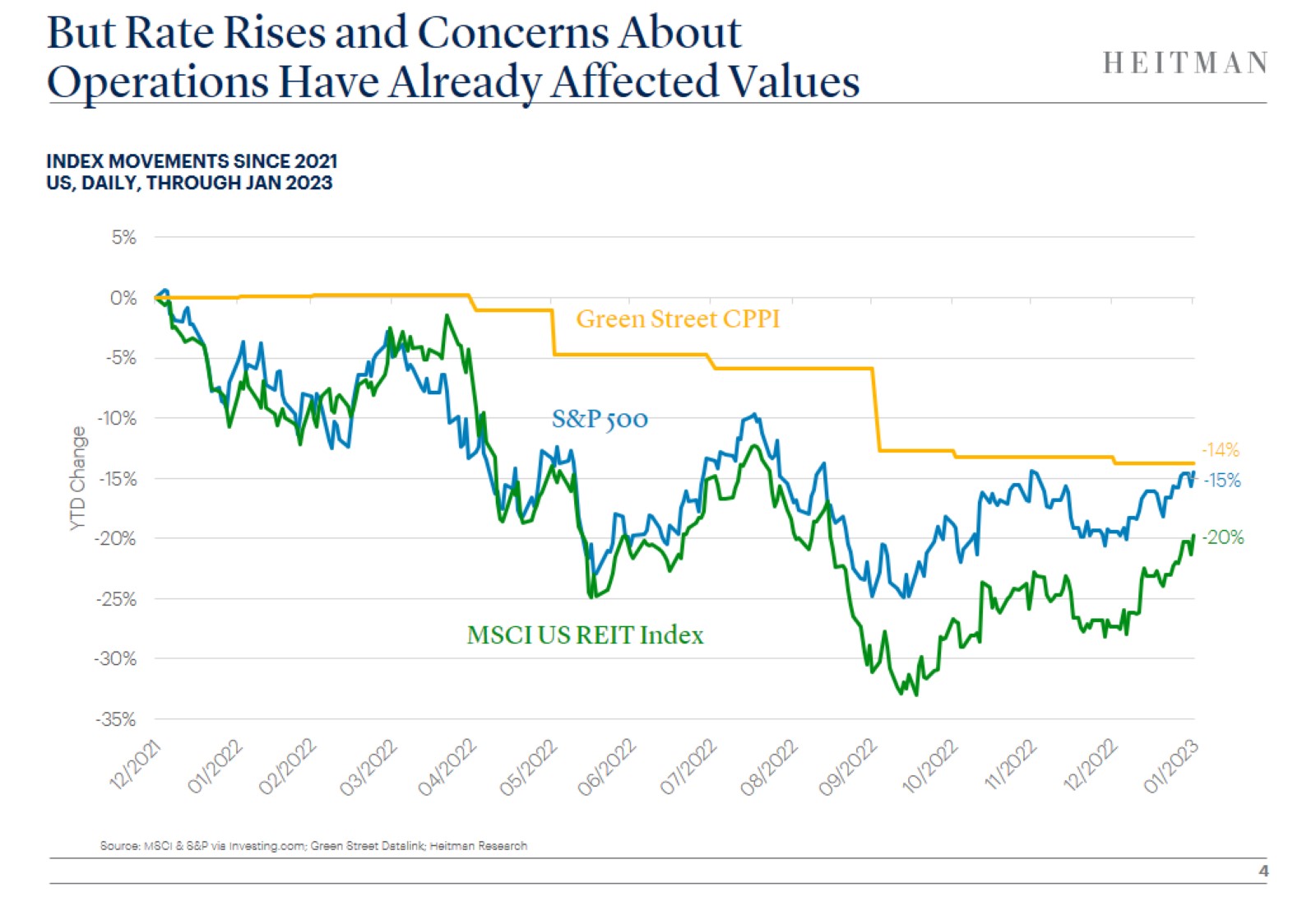 But Rate Rises and Concerns About Operations Have Already Affected Values
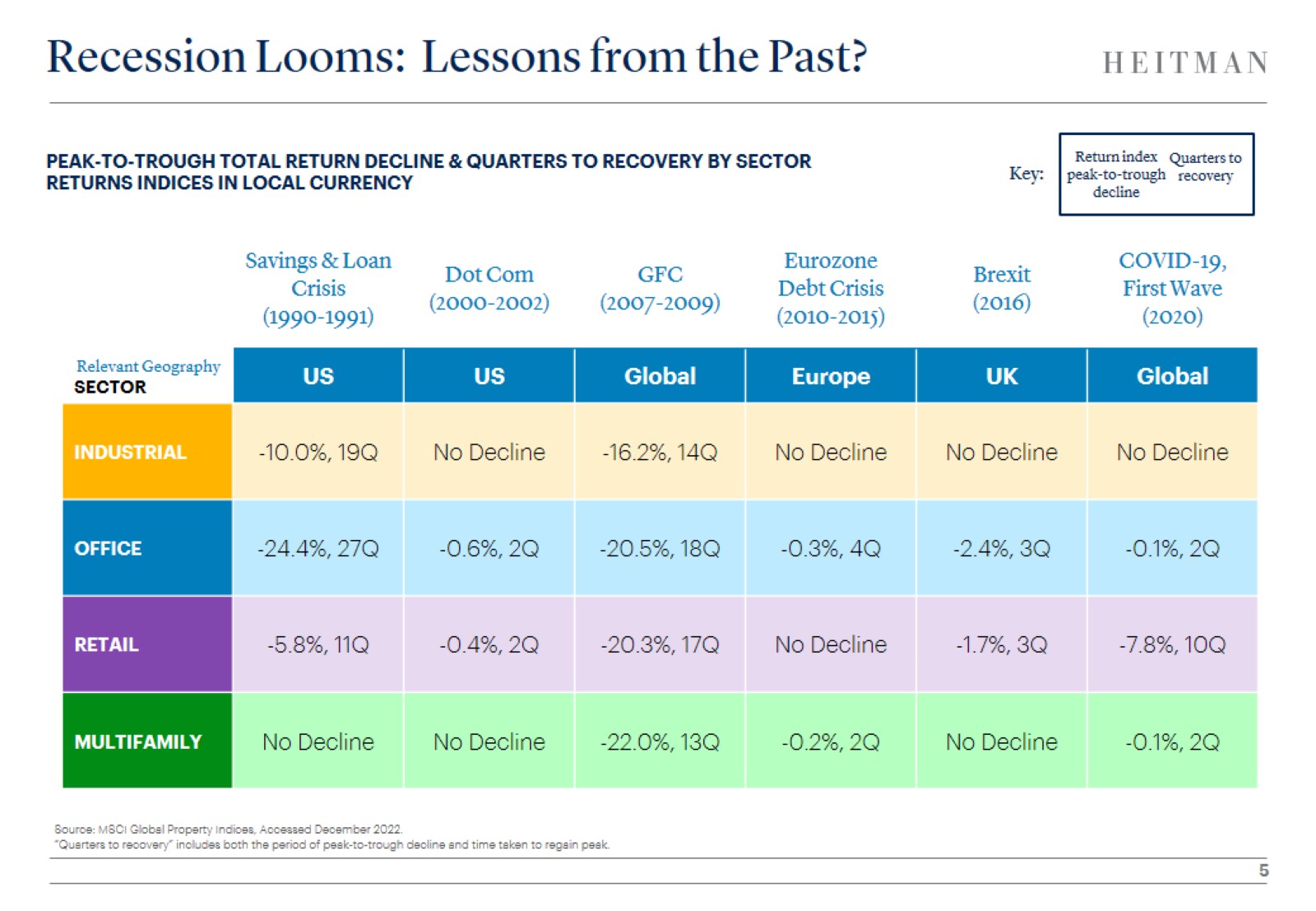 Recession Looms:  Lessons from the Past?
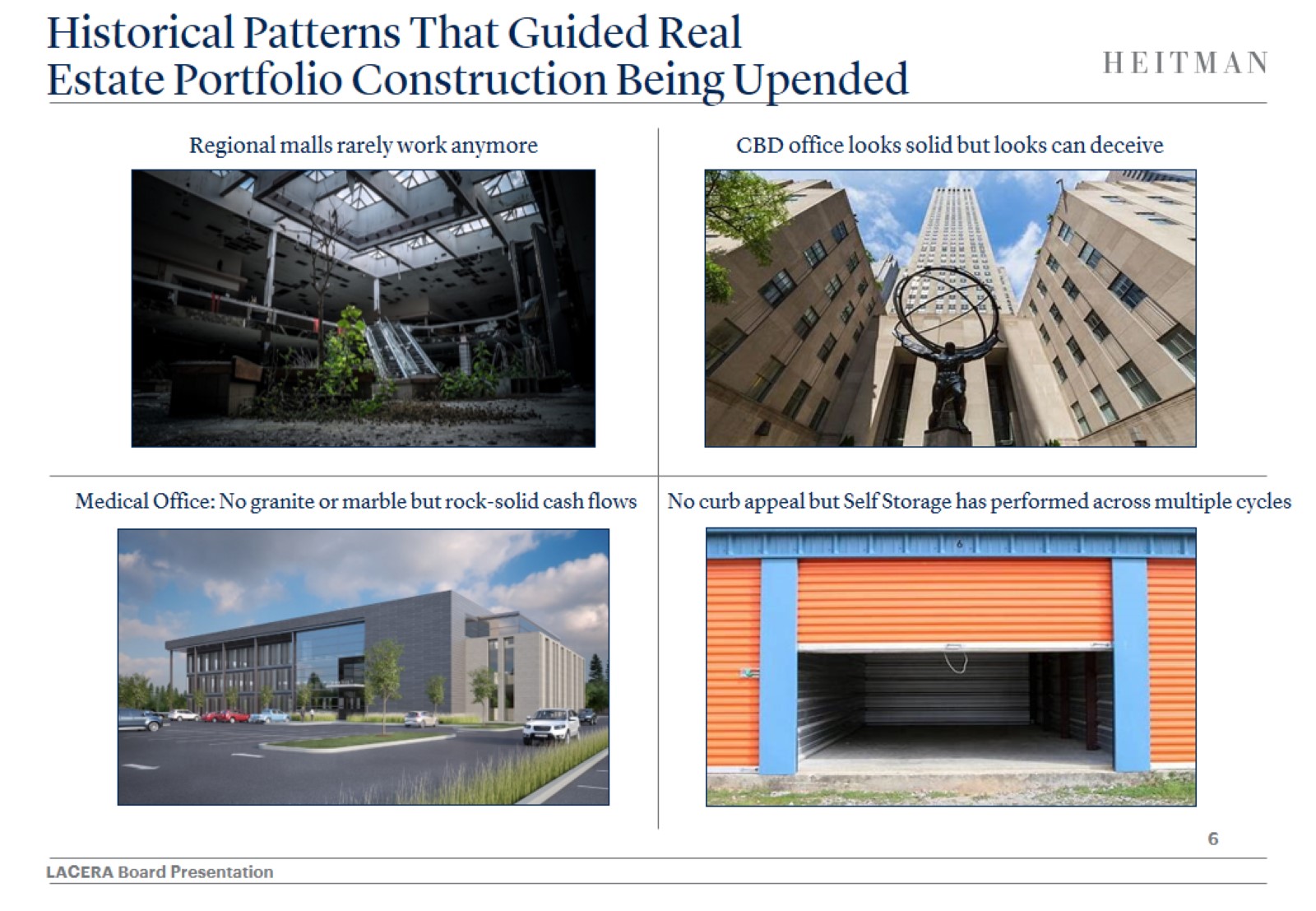 Historical Patterns That Guided Real Estate Portfolio Construction Being Upended
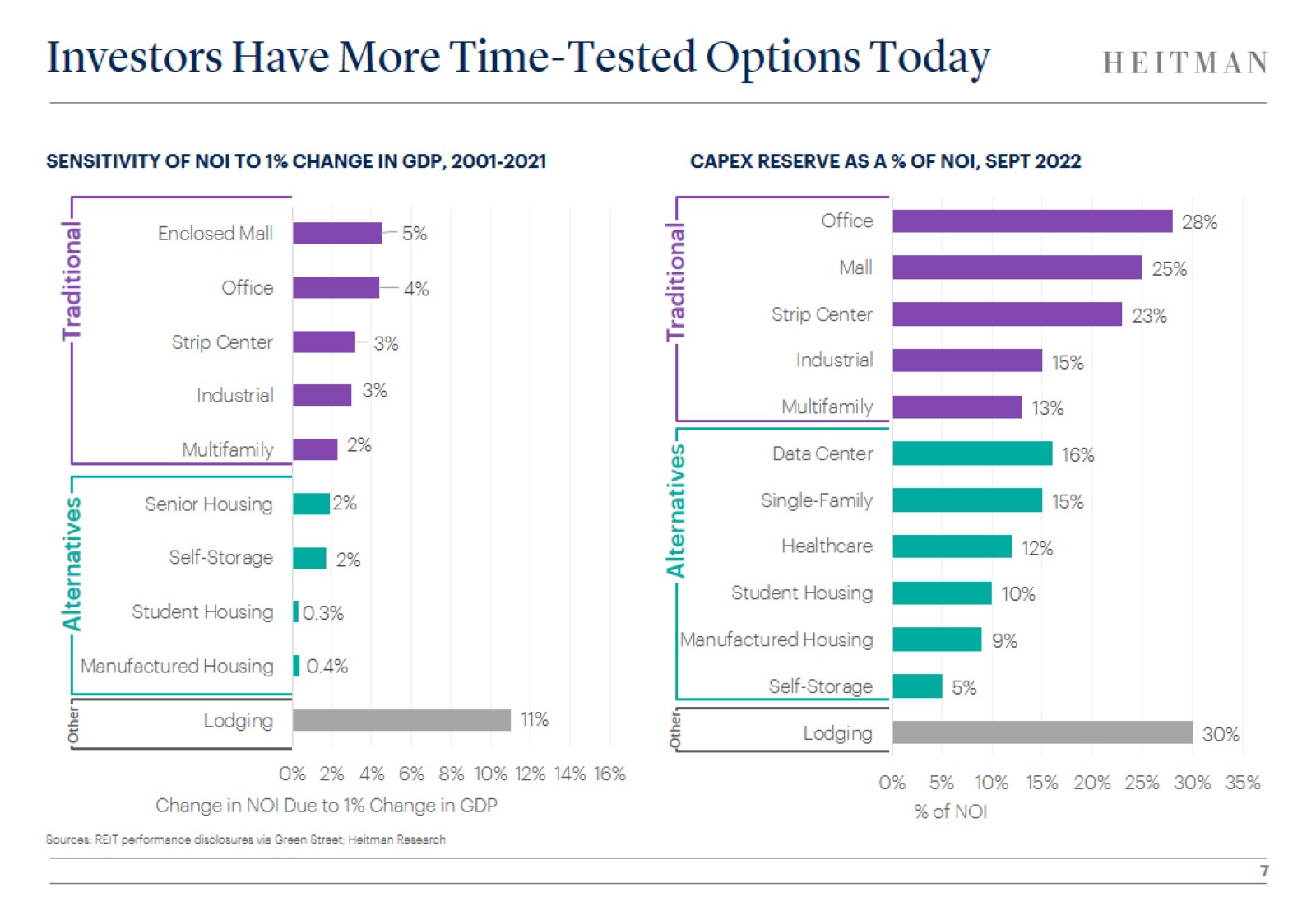 Investors Have More Time-Tested Options Today
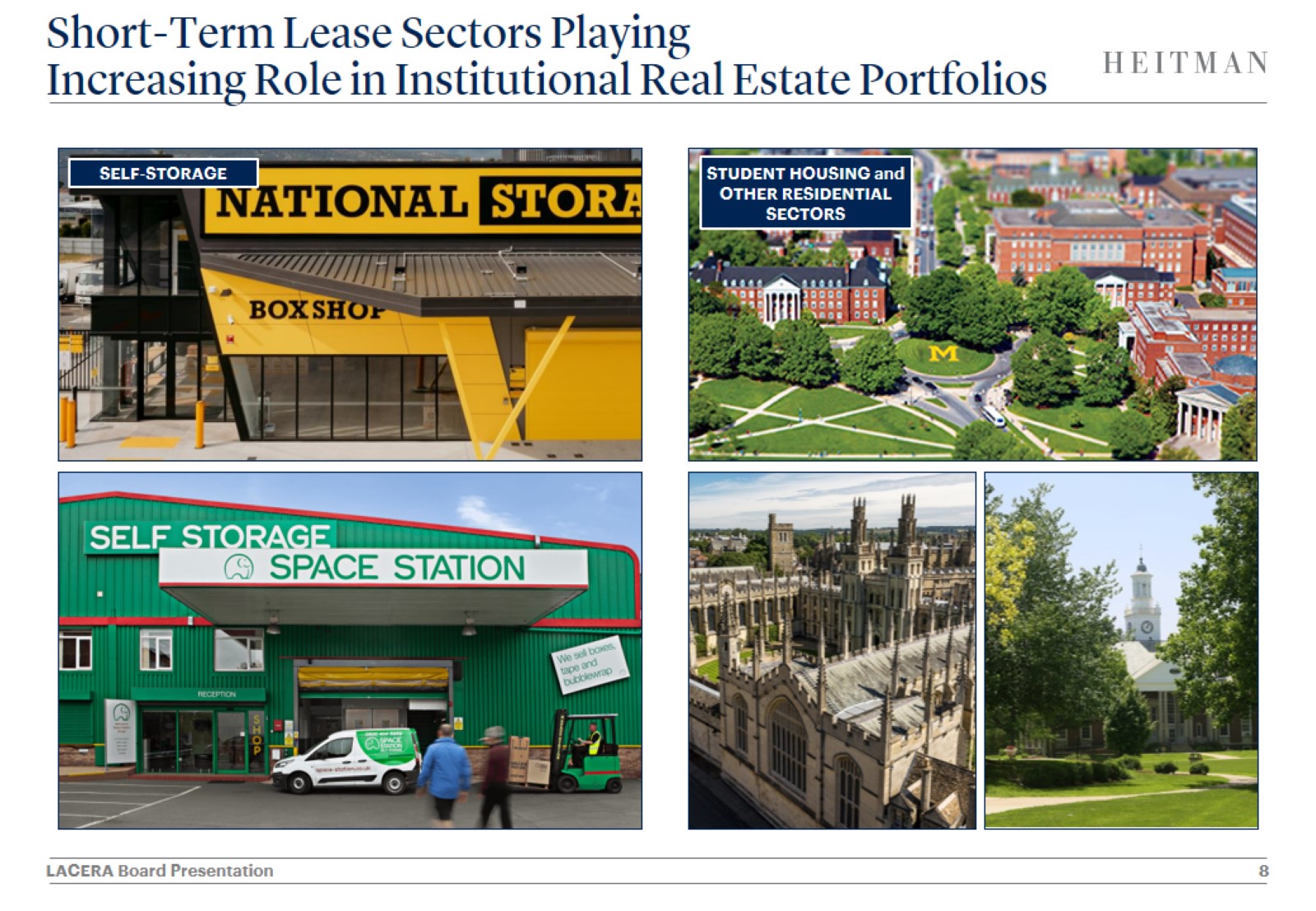 Short-Term Lease Sectors Playing Increasing Role in Institutional Real Estate Portfolios
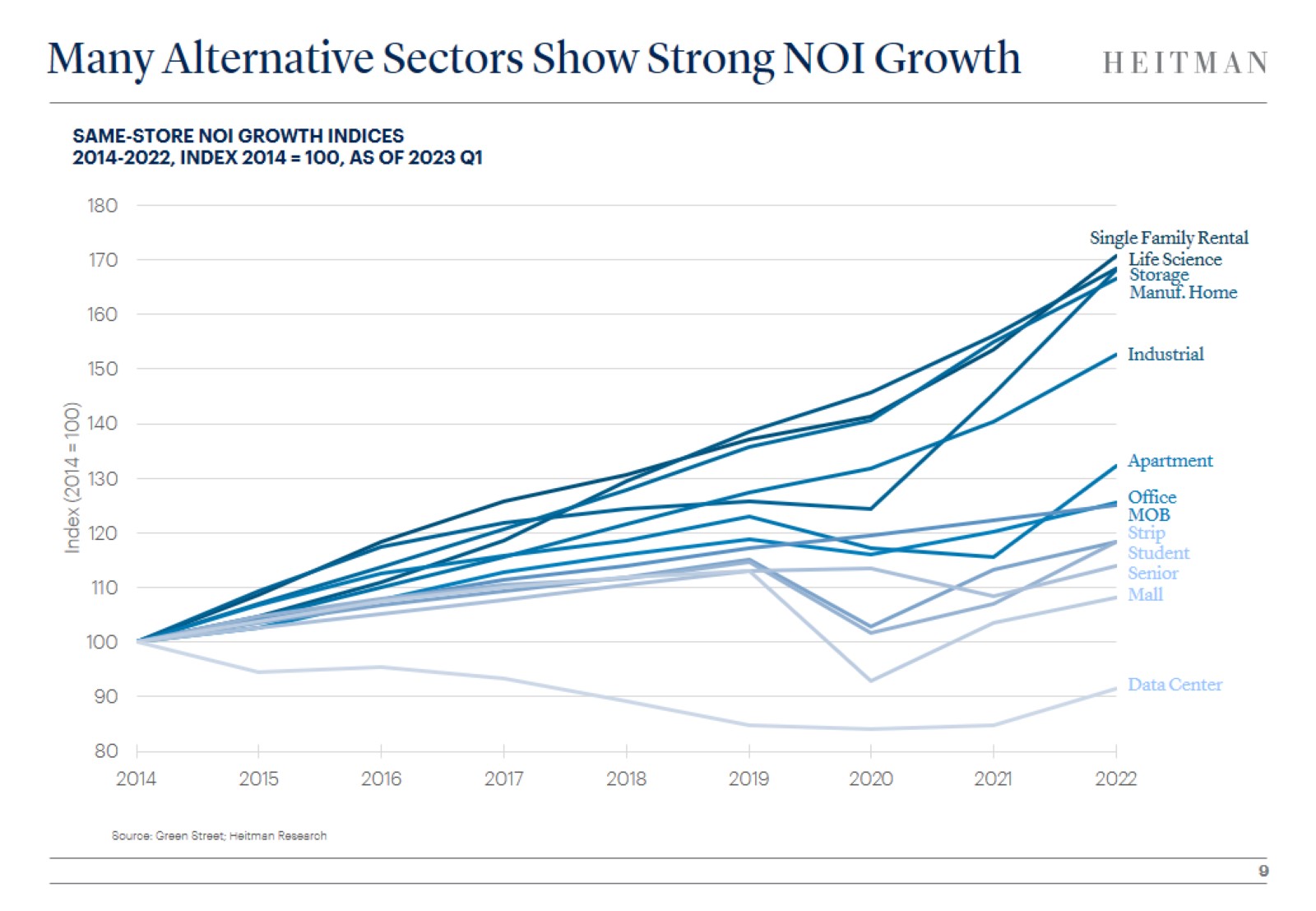 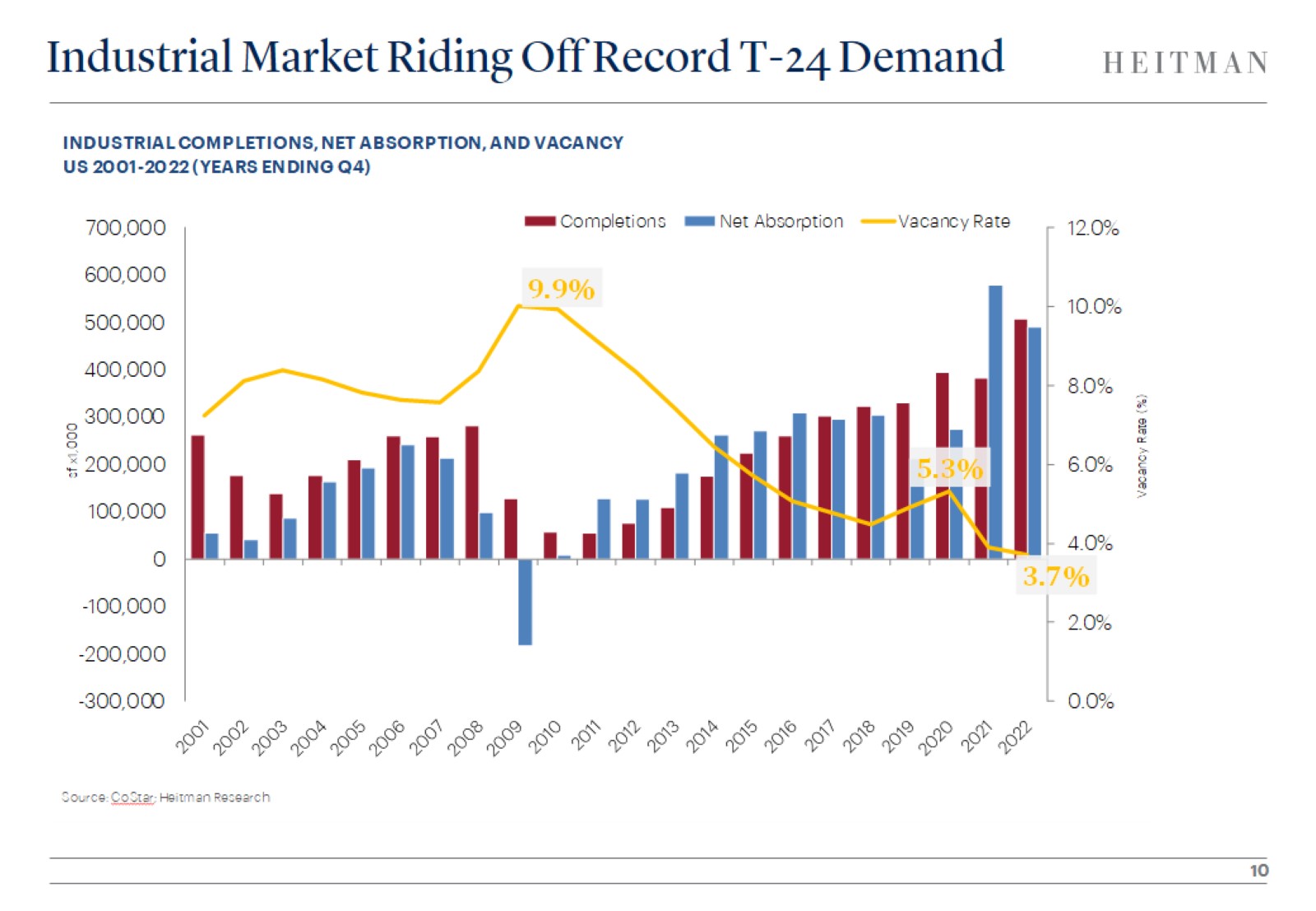 Industrial Market Riding Off Record T-24 Demand
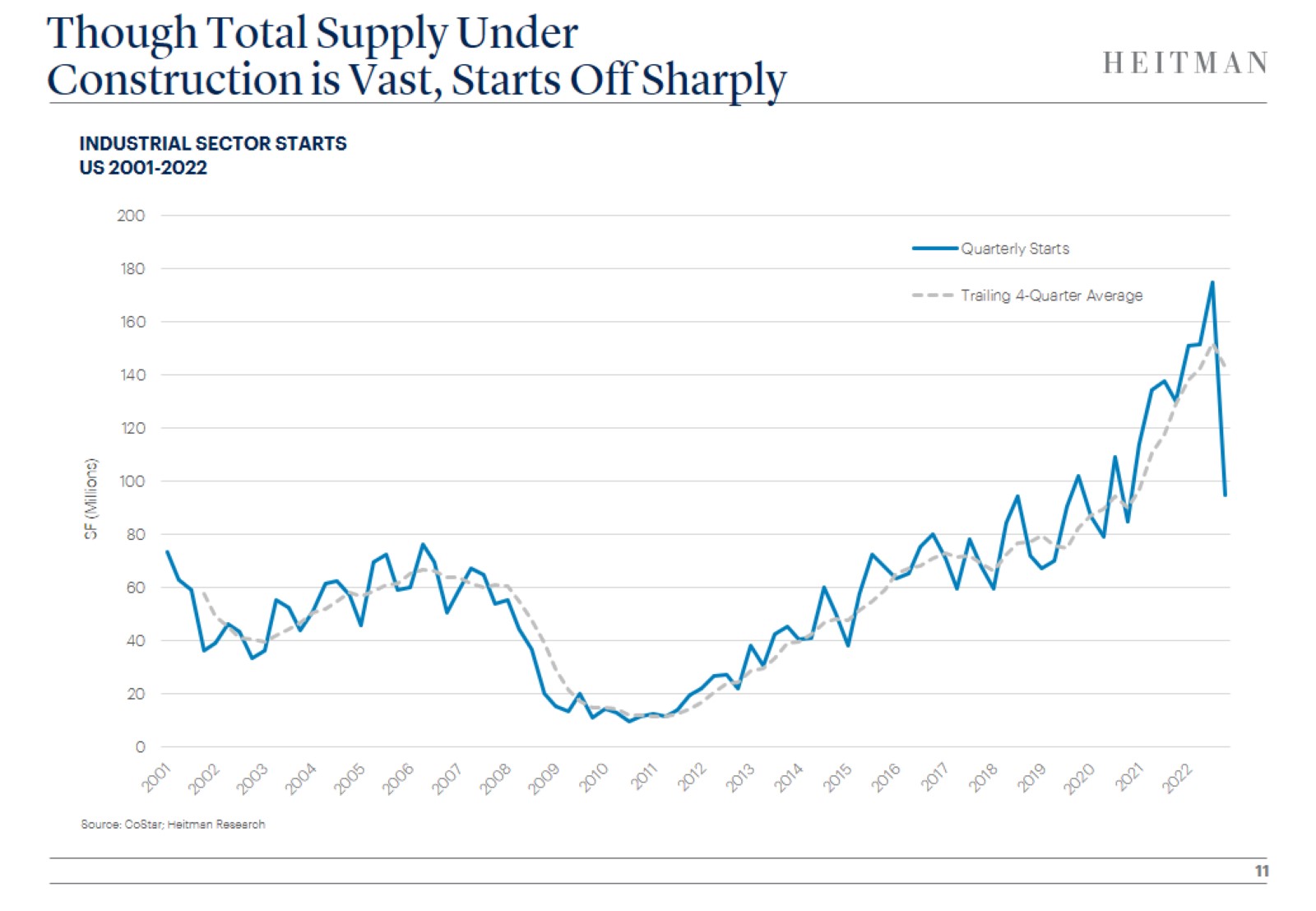 Though Total Supply Under Construction is Vast, Starts Off Sharply
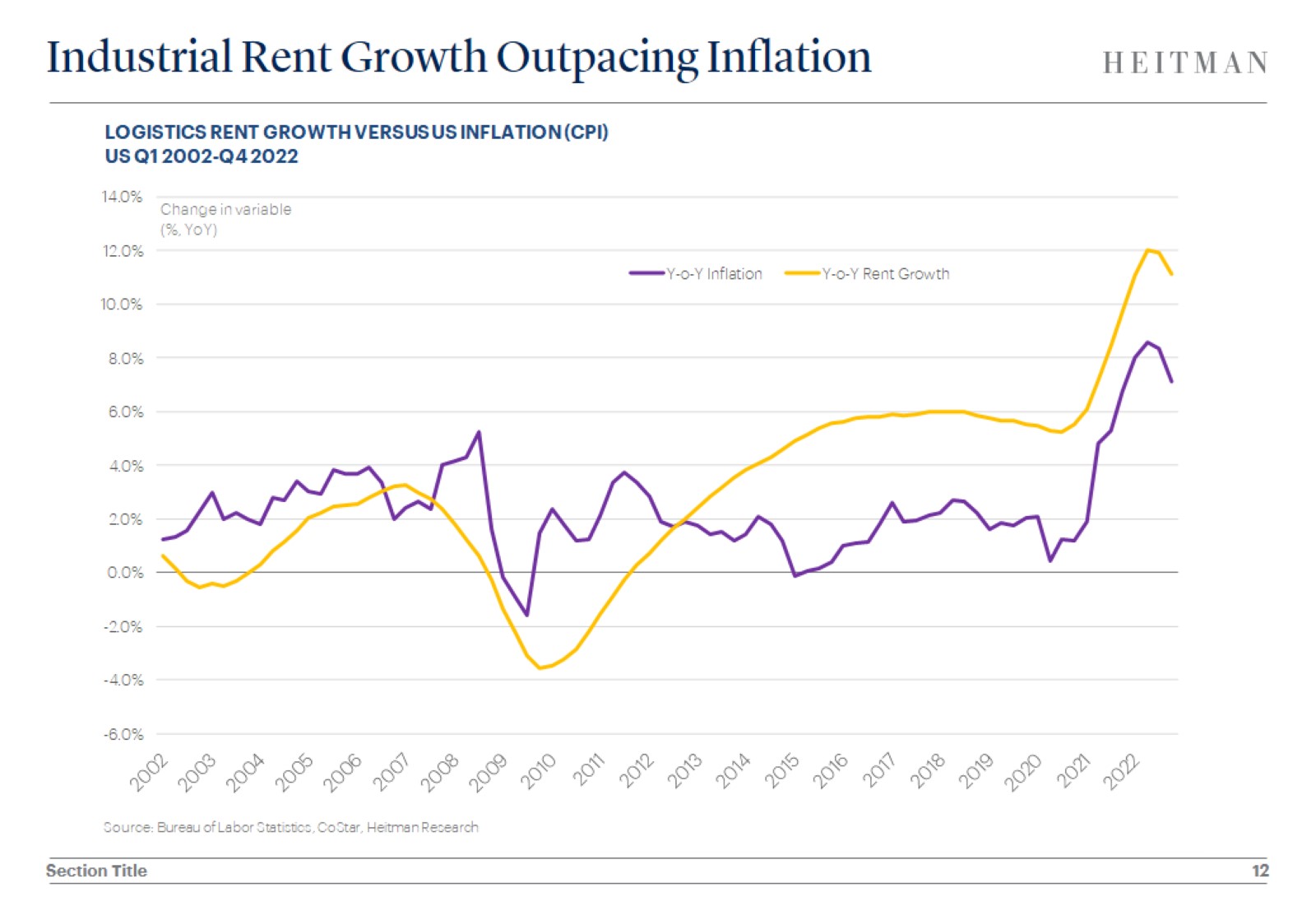 Industrial Rent Growth Outpacing Inflation
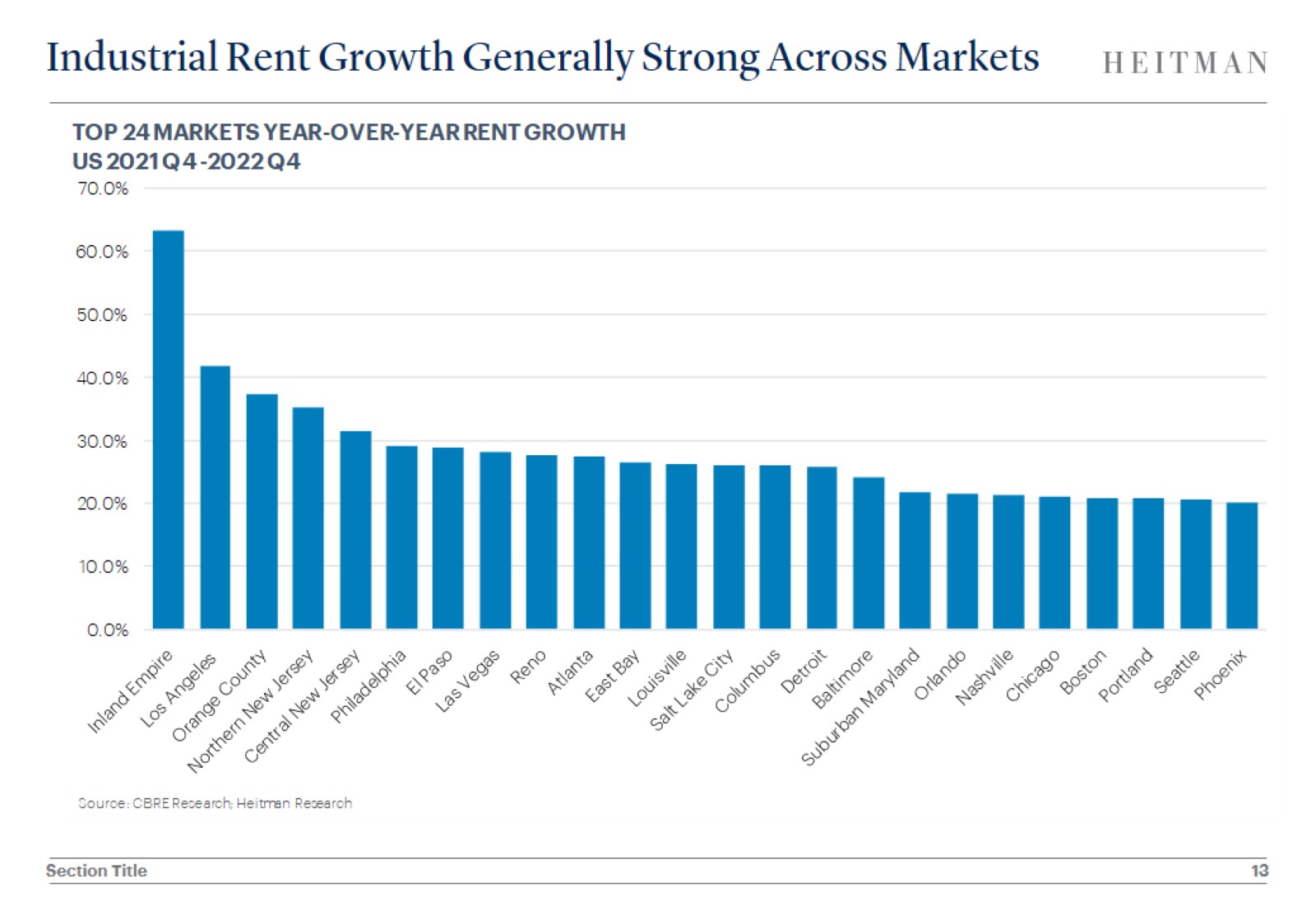 Industrial Rent Growth Generally Strong Across Markets
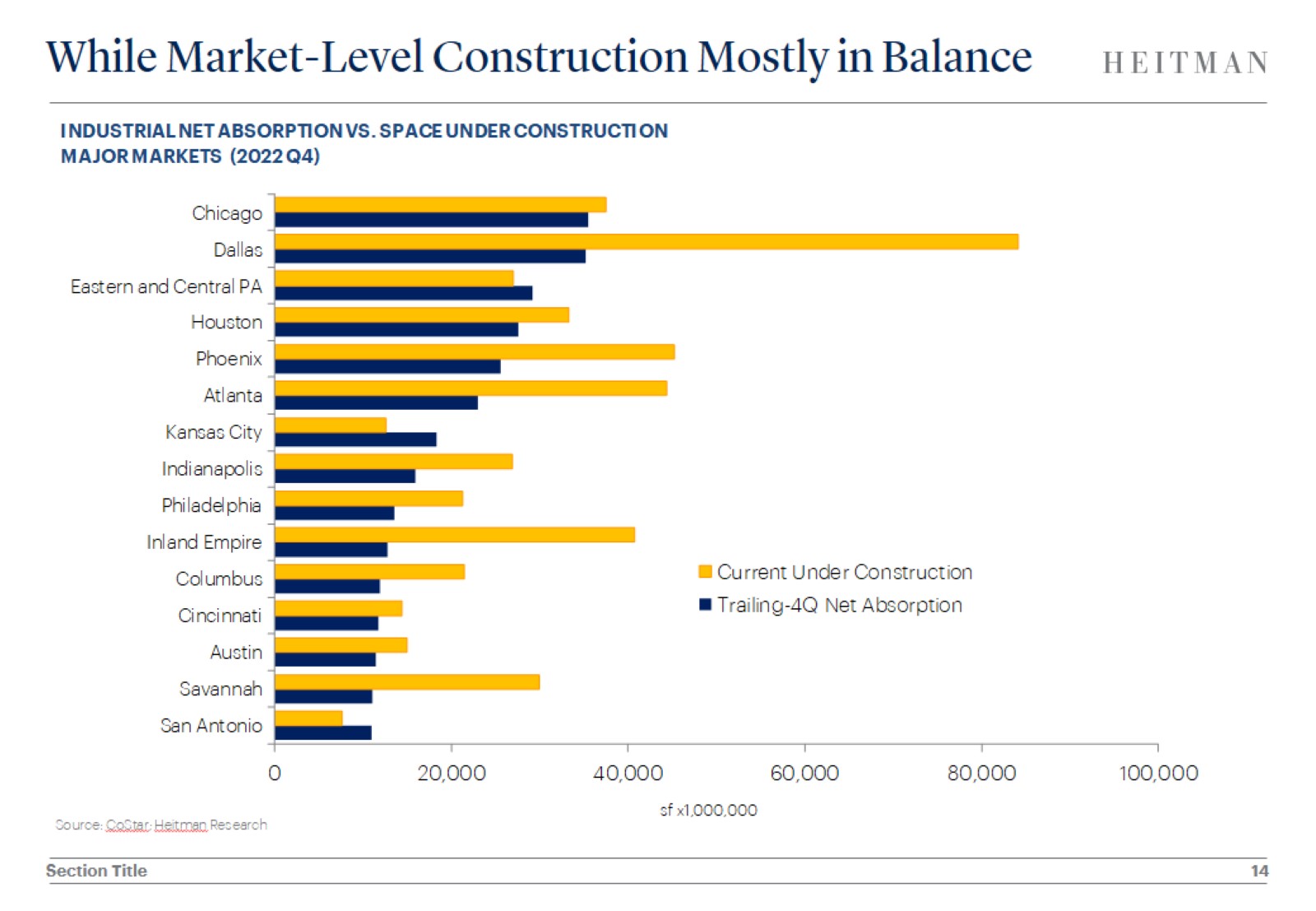 While Market-Level Construction Mostly in Balance
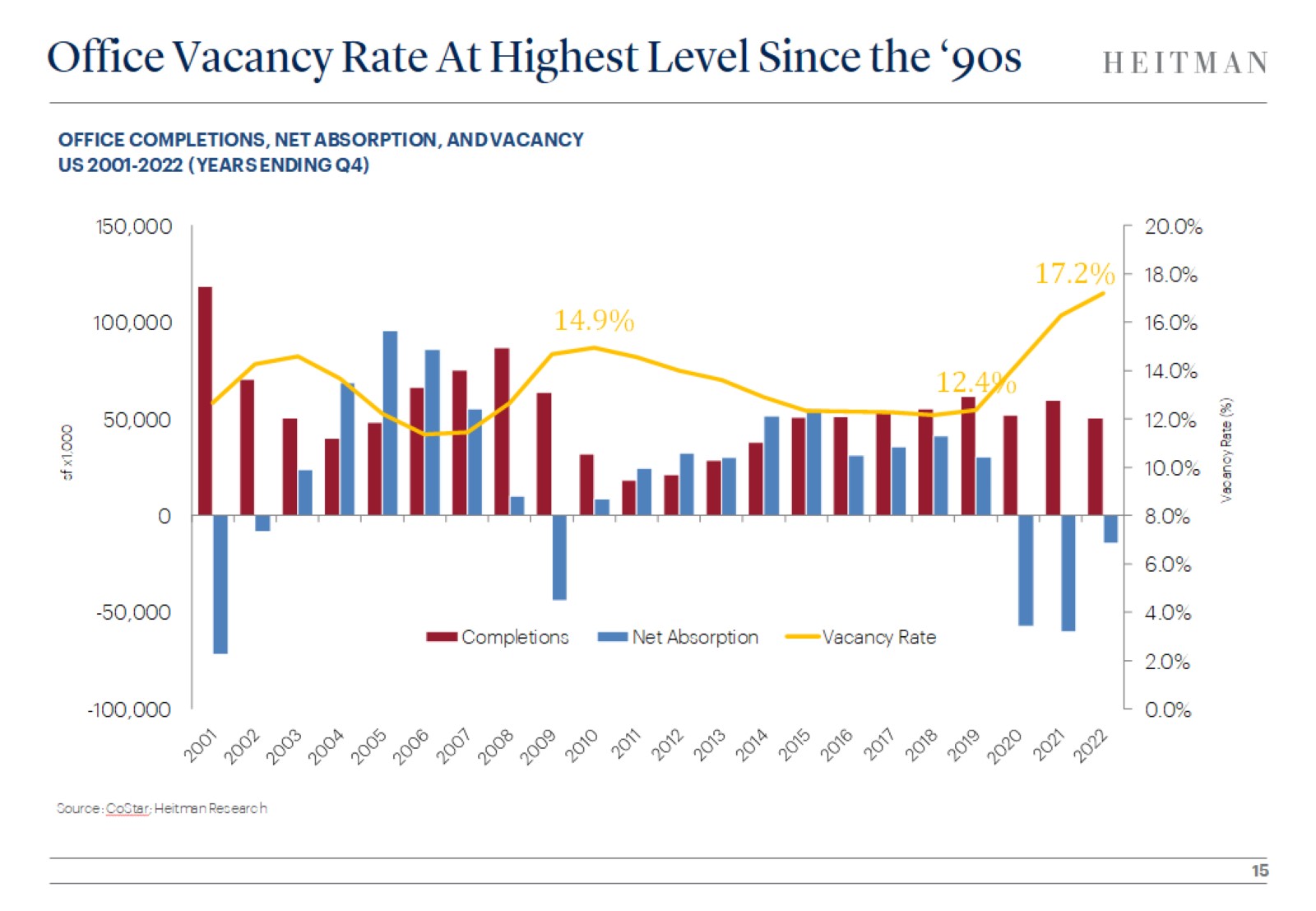 Office Vacancy Rate At Highest Level Since the ‘90s
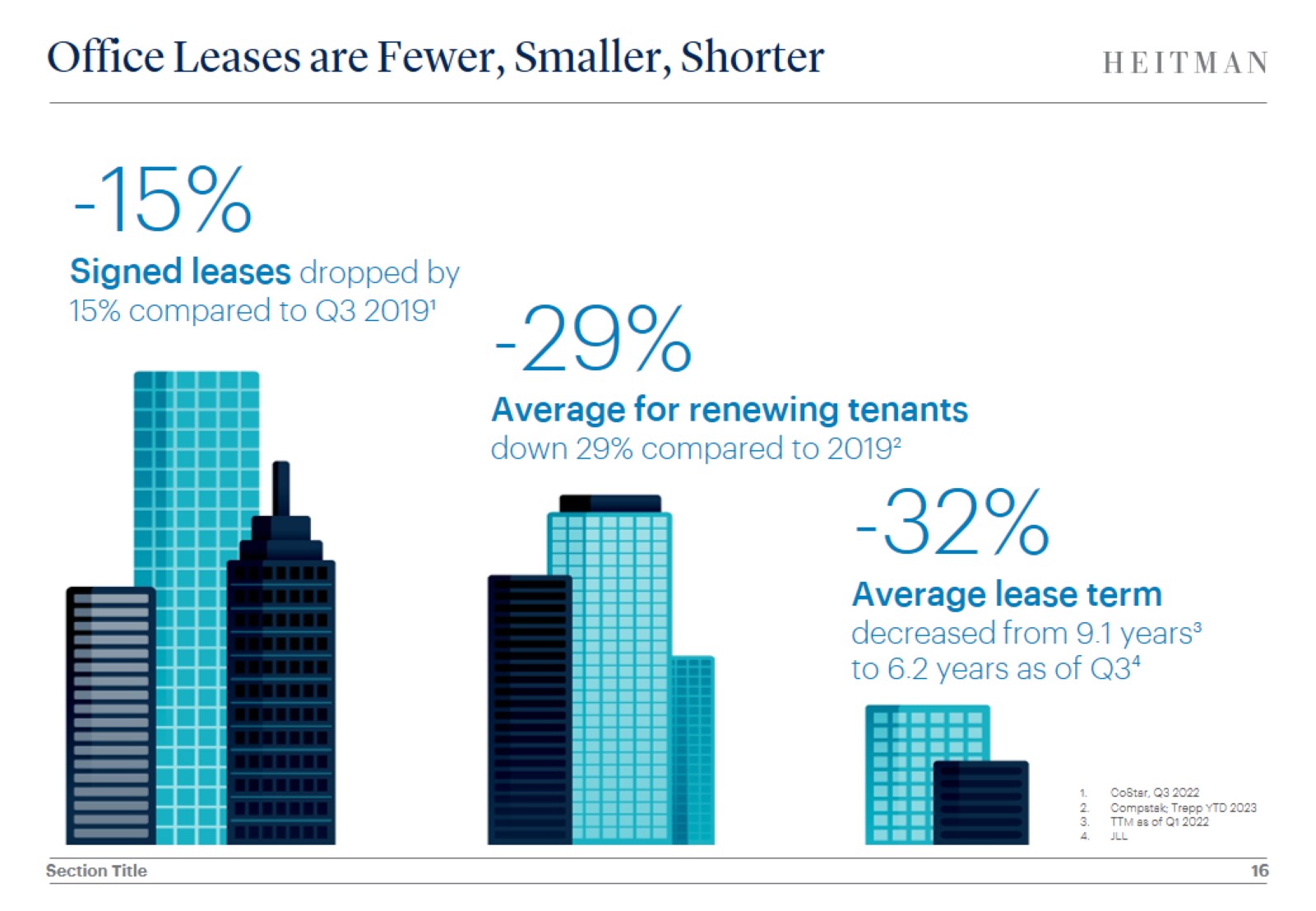 Office Leases are Fewer, Smaller, Shorter
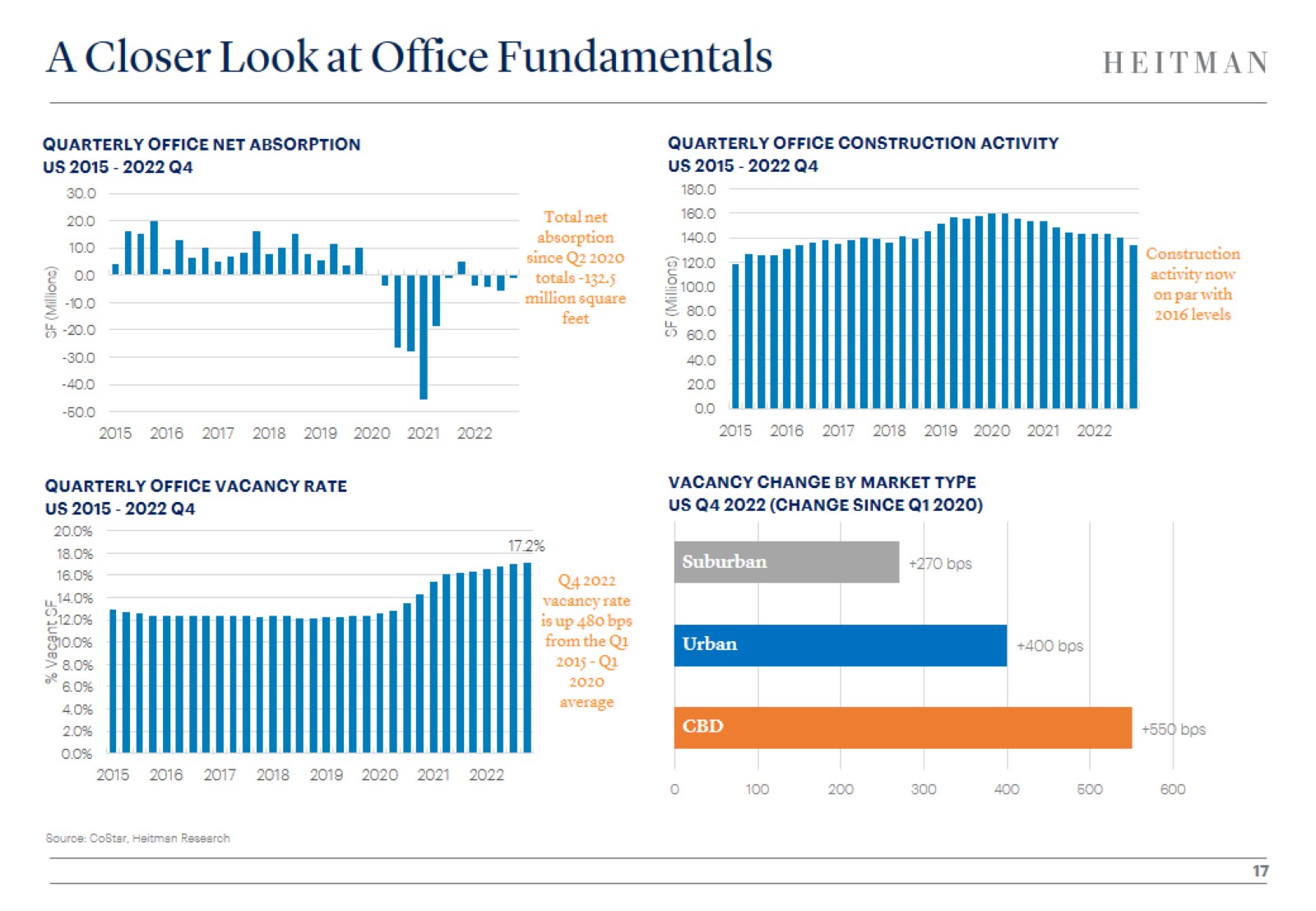 A Closer Look at Office Fundamentals
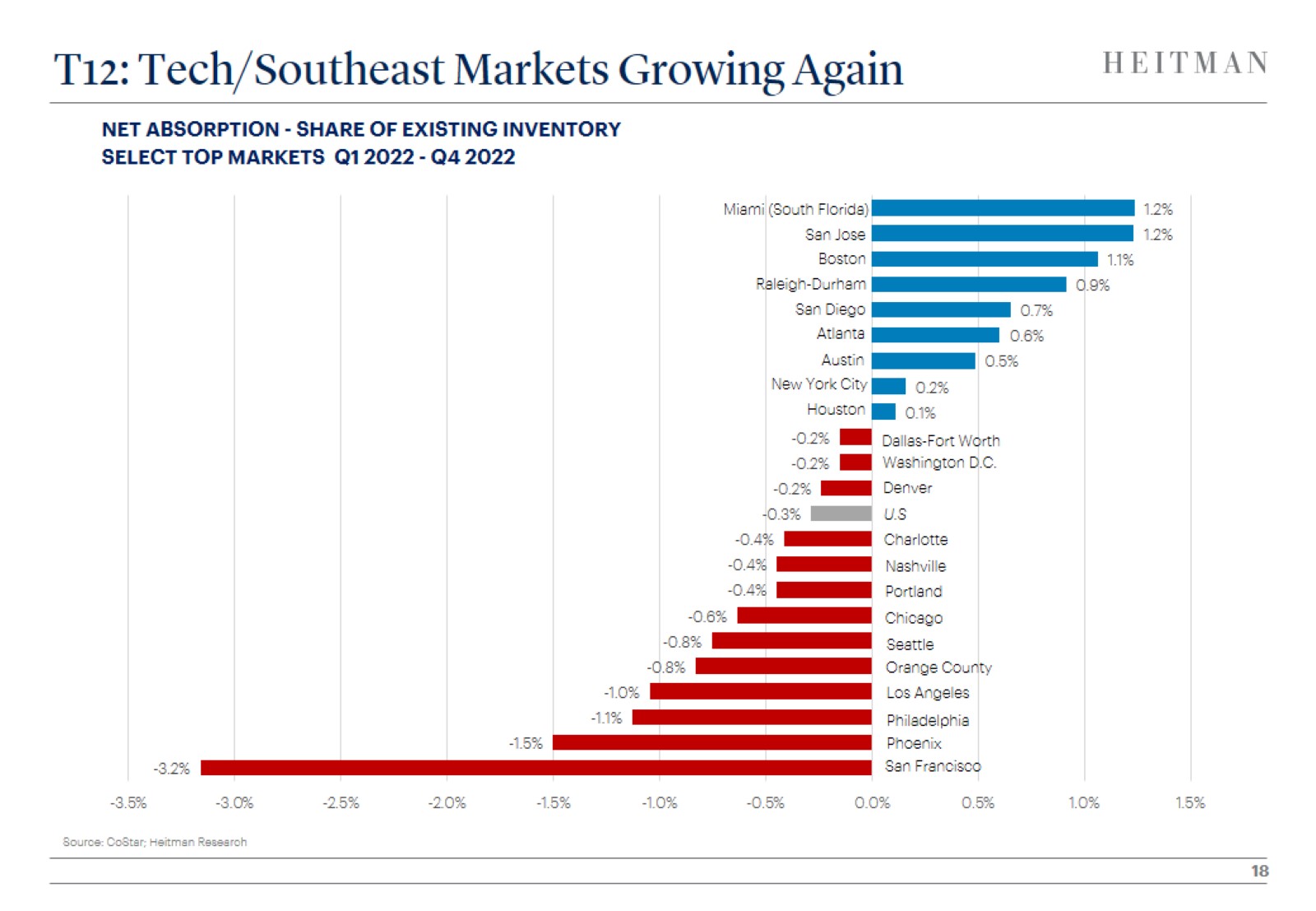 T12: Tech/Southeast Markets Growing Again
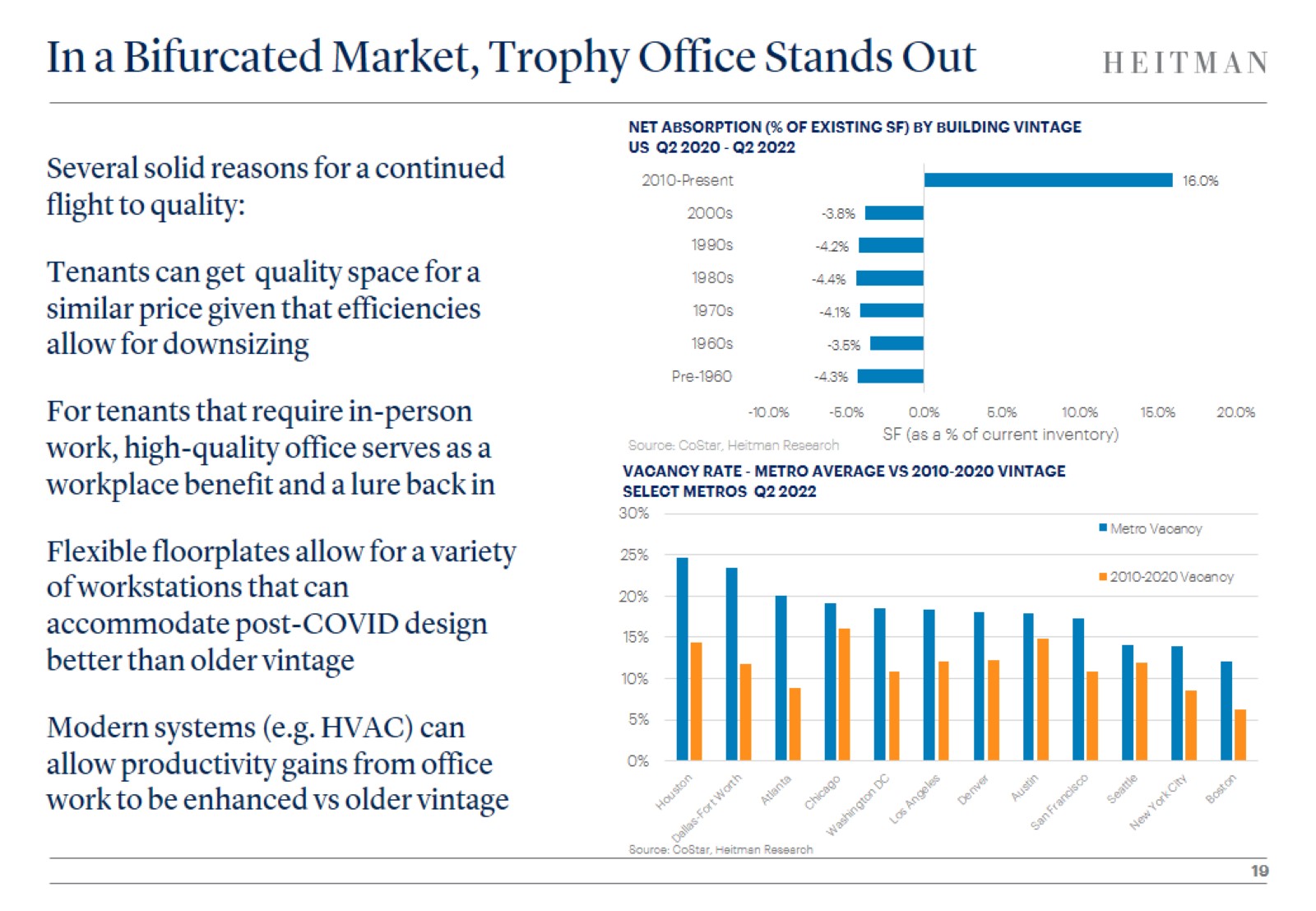 In a Bifurcated Market, Trophy Office Stands Out
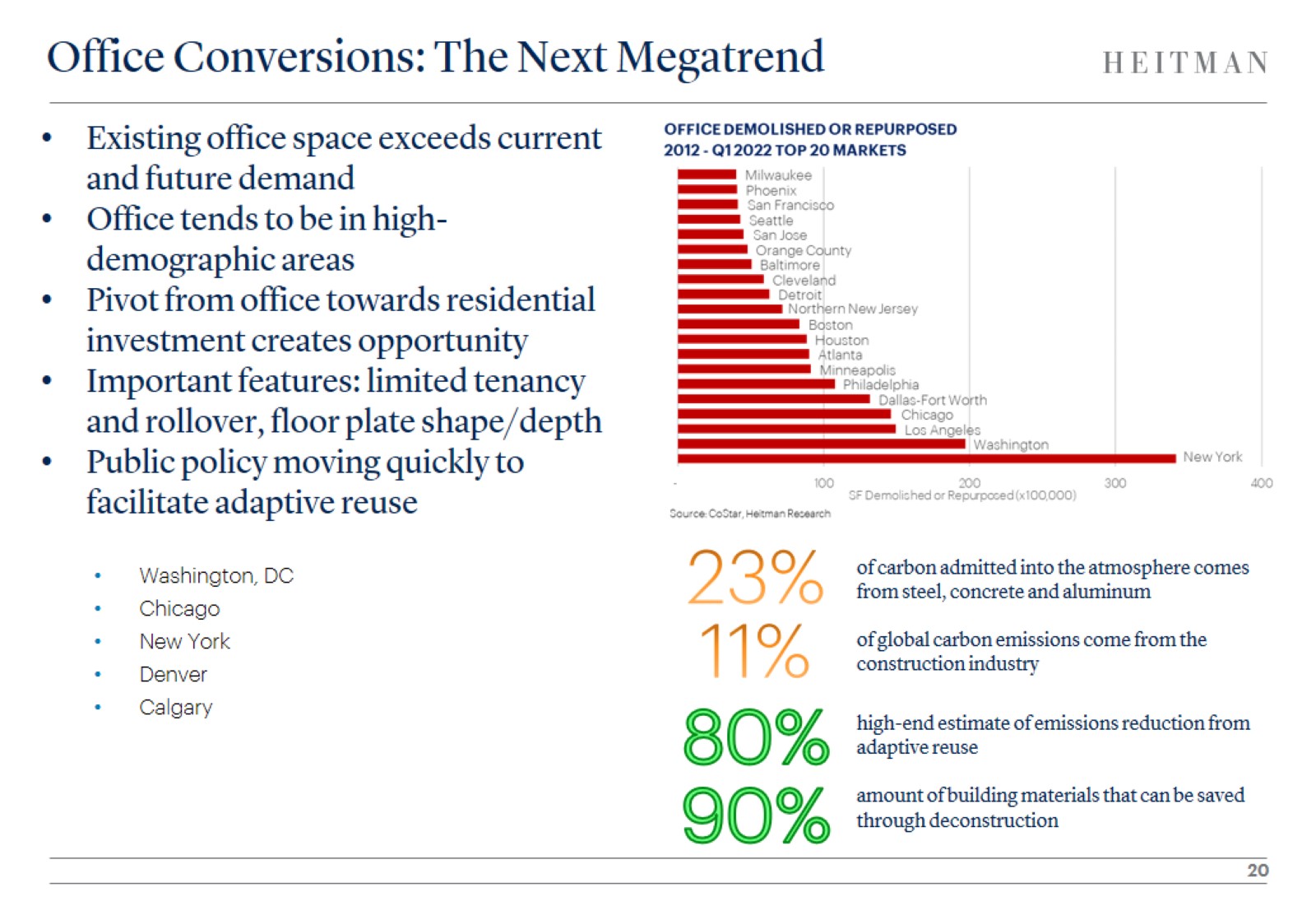 Office Conversions: The Next Megatrend
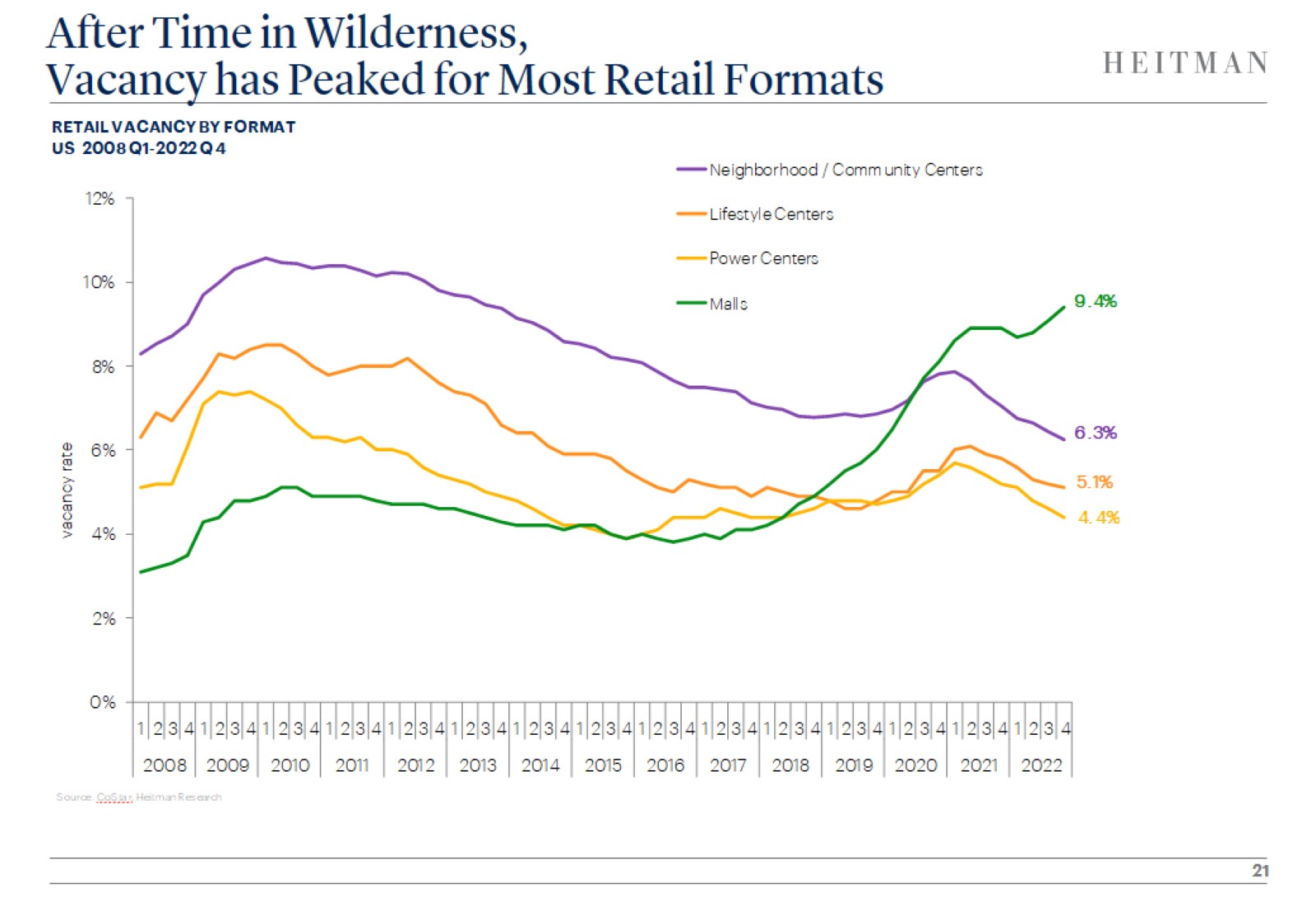 After Time in Wilderness, Vacancy has Peaked for Most Retail Formats
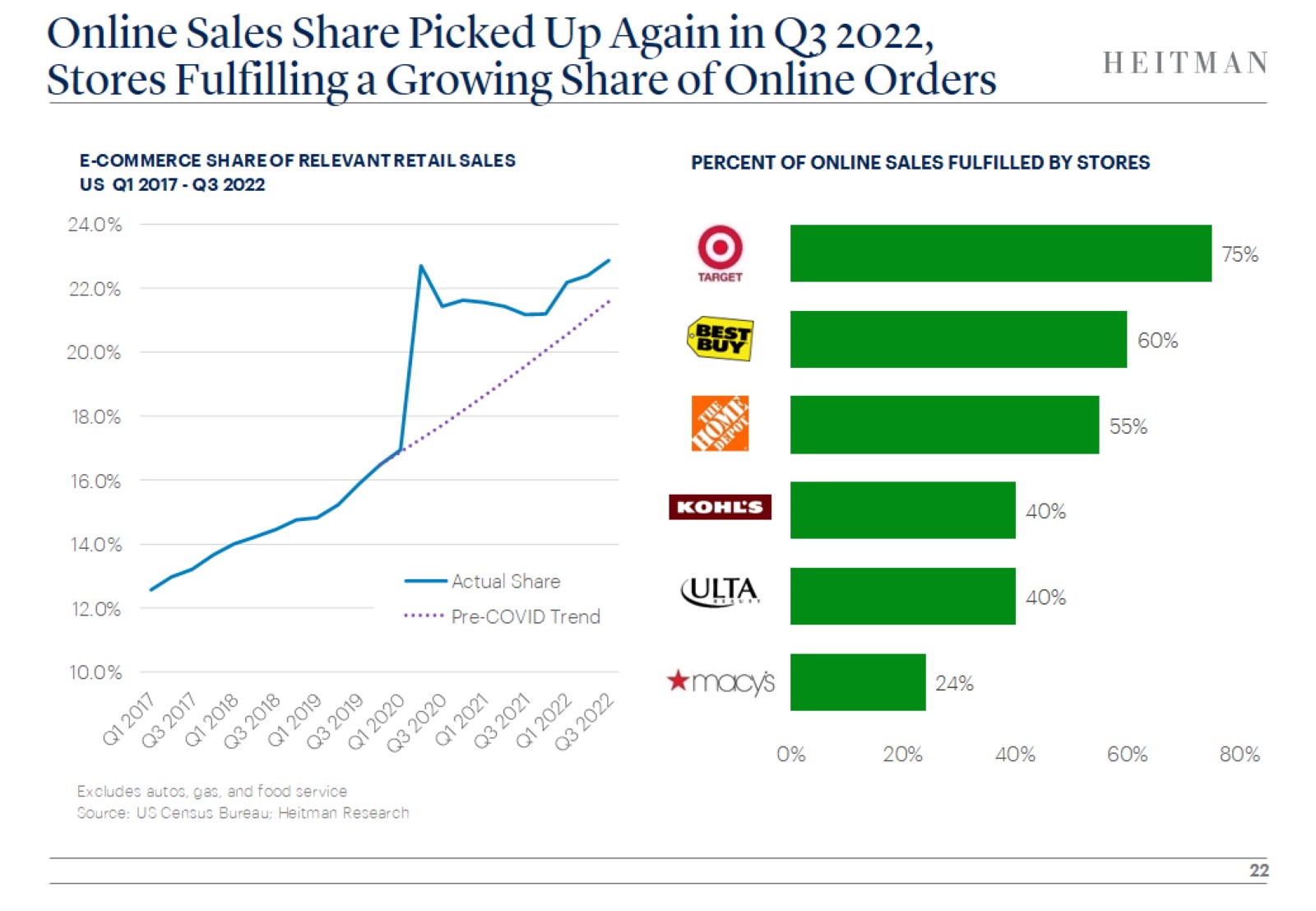 Online Sales Share Picked Up Again in Q3 2022,Stores Fulfilling a Growing Share of Online Orders
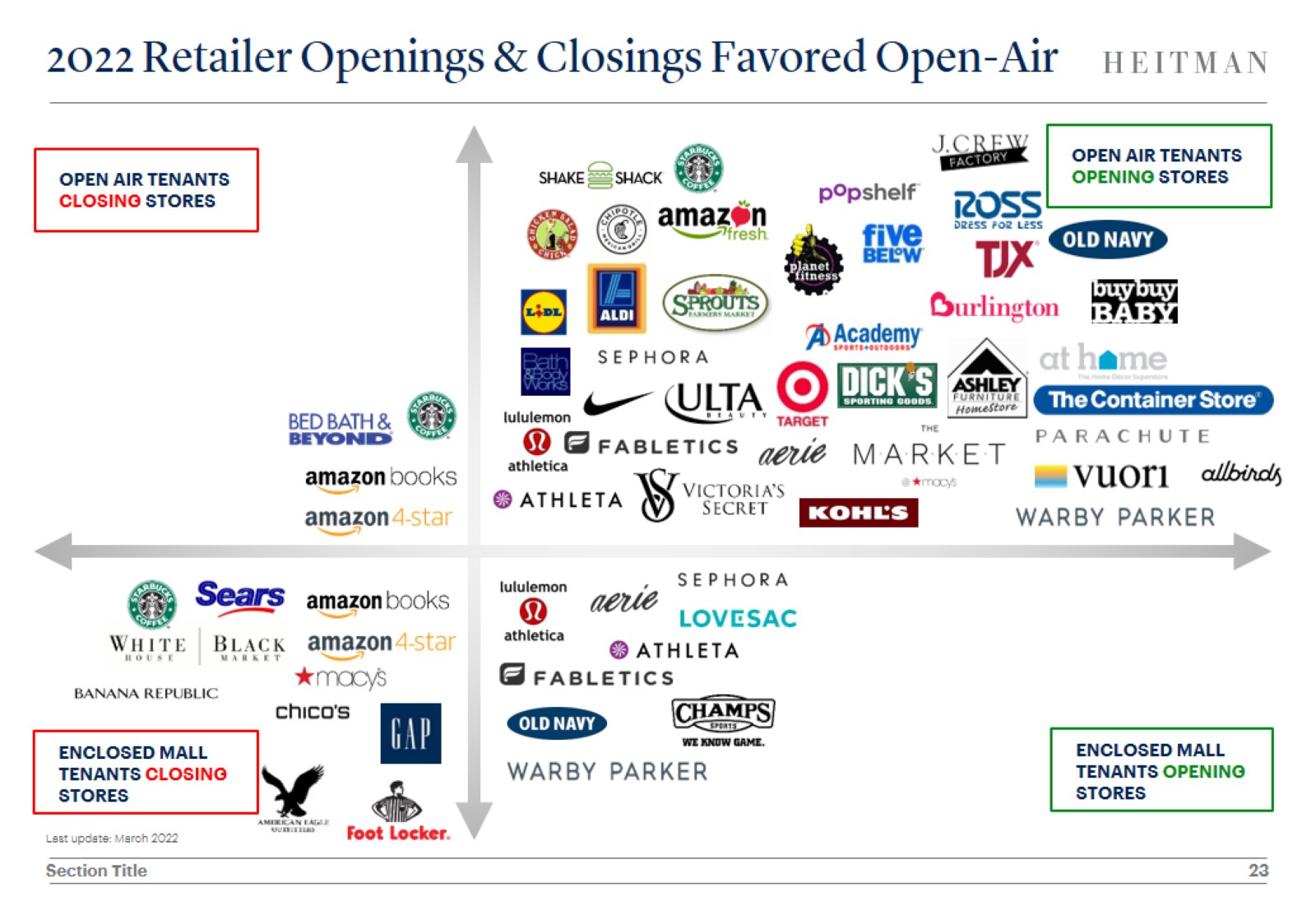 2022 Retailer Openings & Closings Favored Open-Air
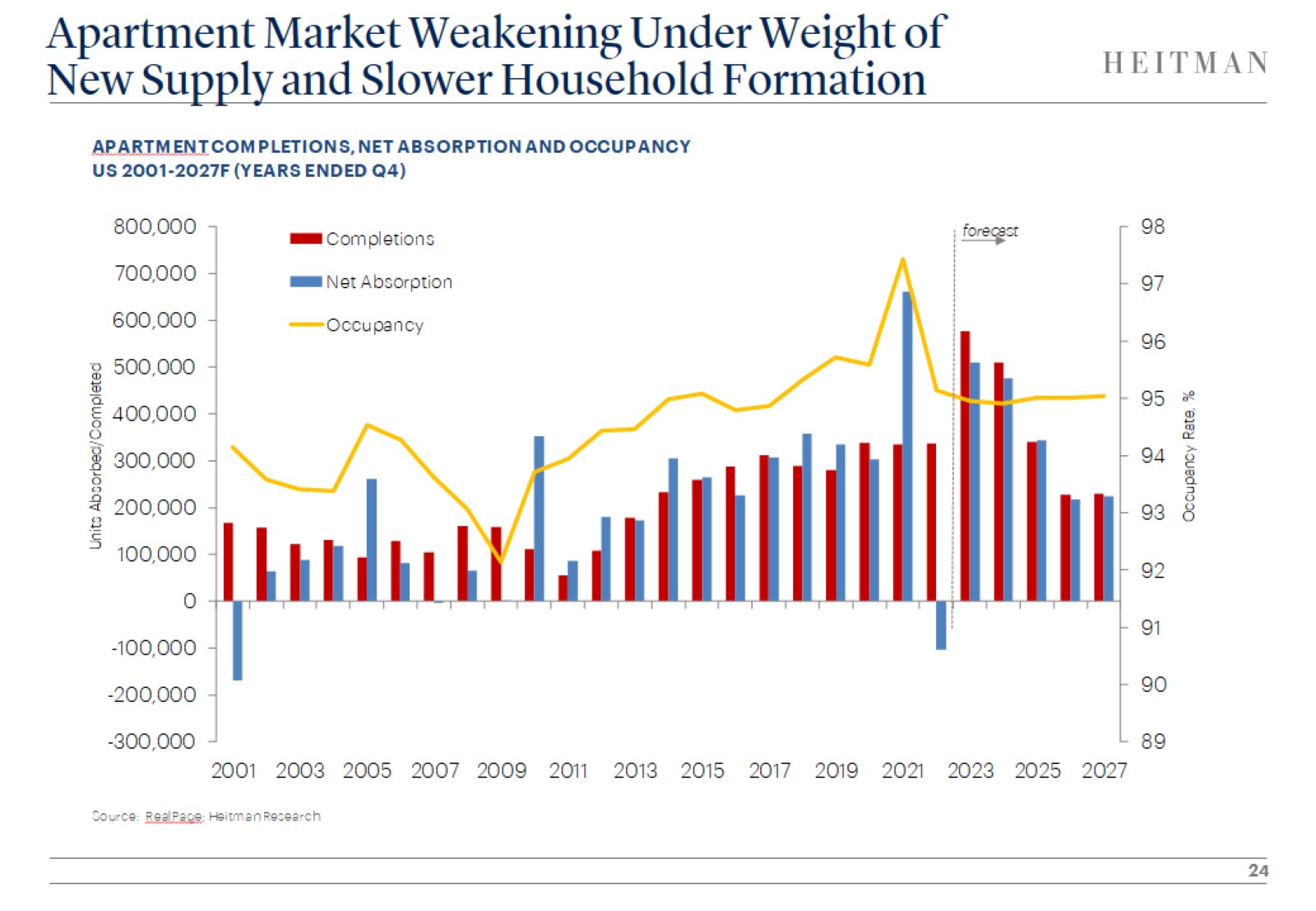 Apartment Market Weakening Under Weight of New Supply and Slower Household Formation
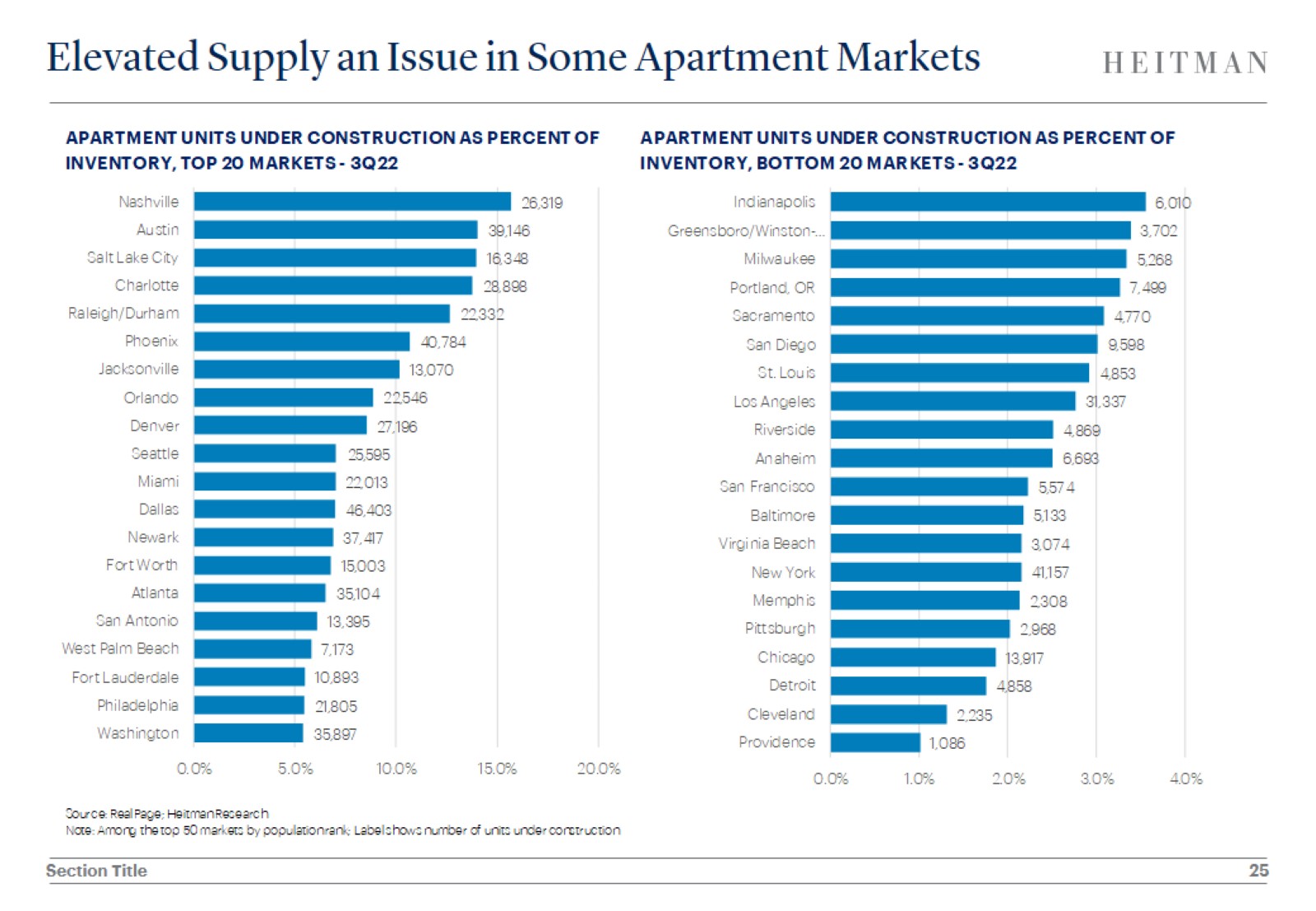 Elevated Supply an Issue in Some Apartment Markets
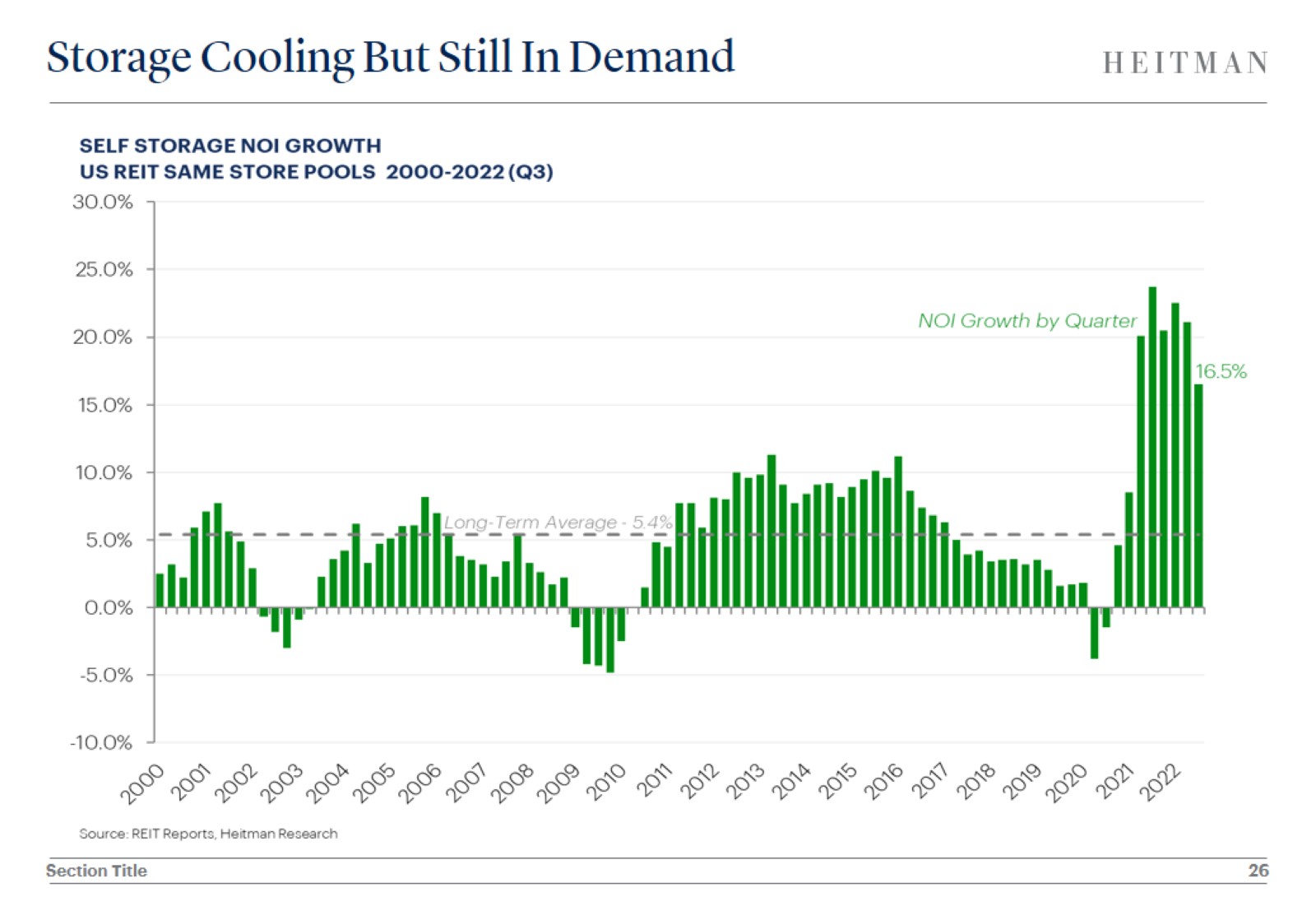 Storage Cooling But Still In Demand
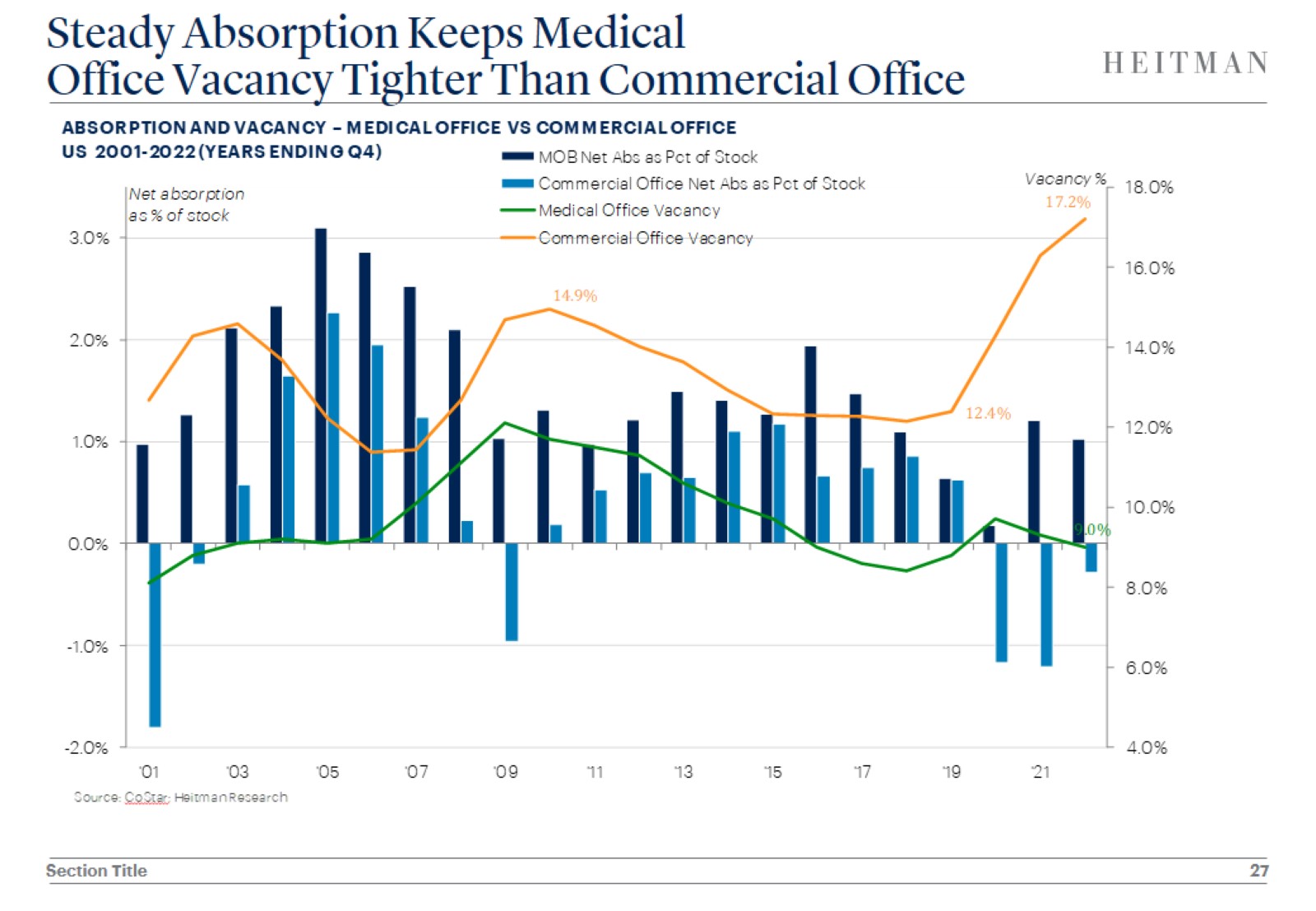 Steady Absorption Keeps Medical Office Vacancy Tighter Than Commercial Office
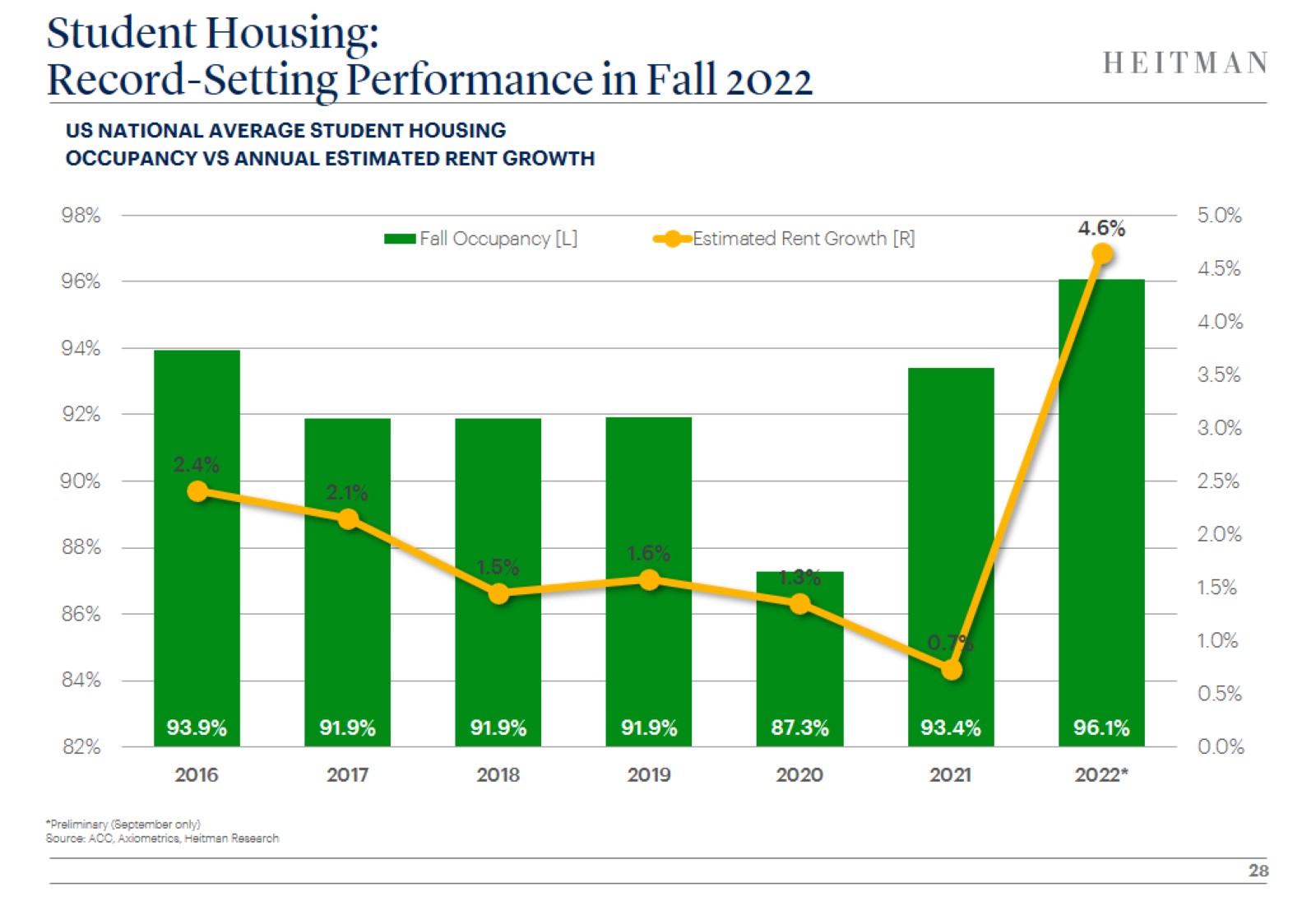 Student Housing: Record-Setting Performance in Fall 2022
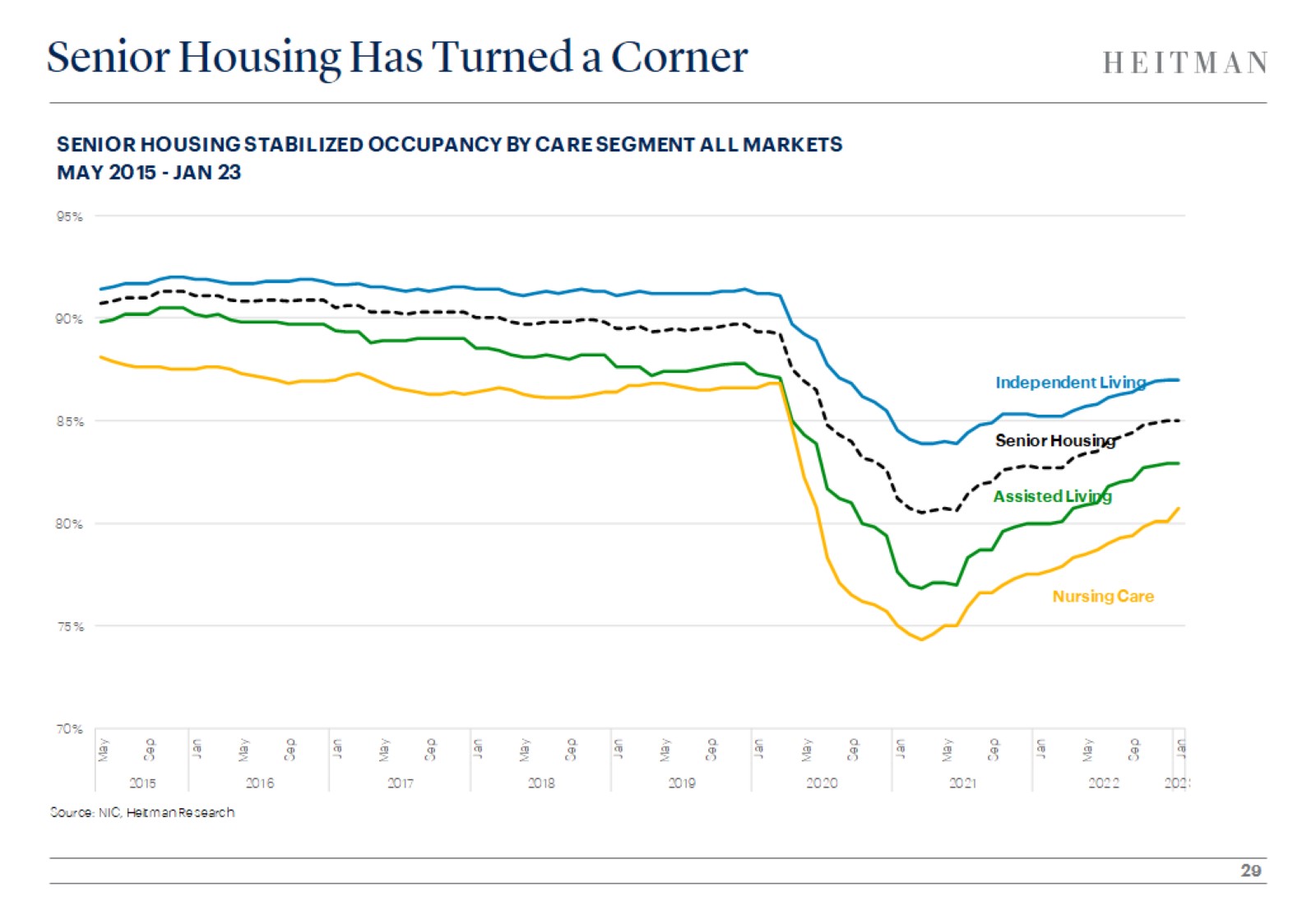 Senior Housing Has Turned a Corner
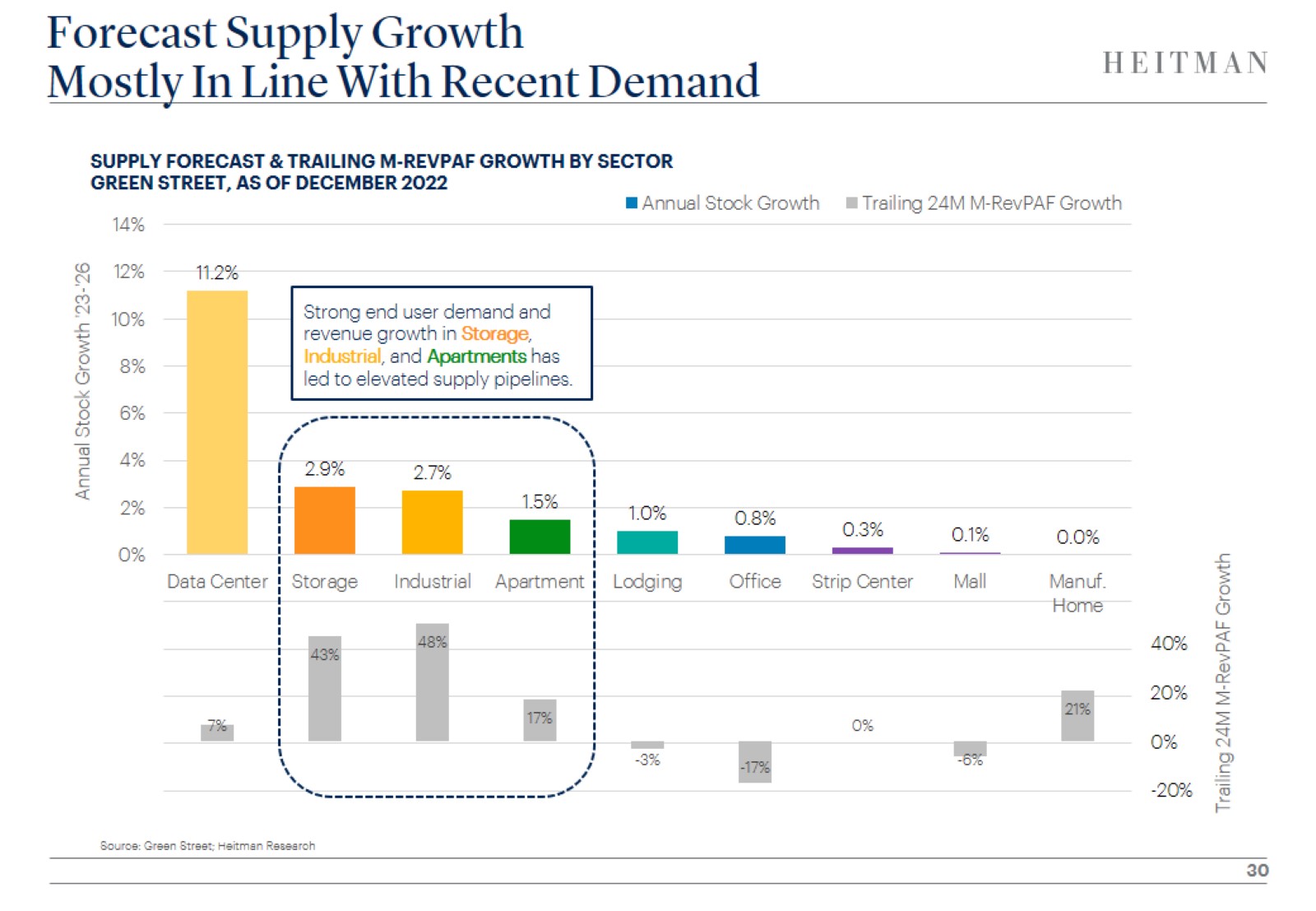 Forecast Supply GrowthMostly In Line With Recent Demand
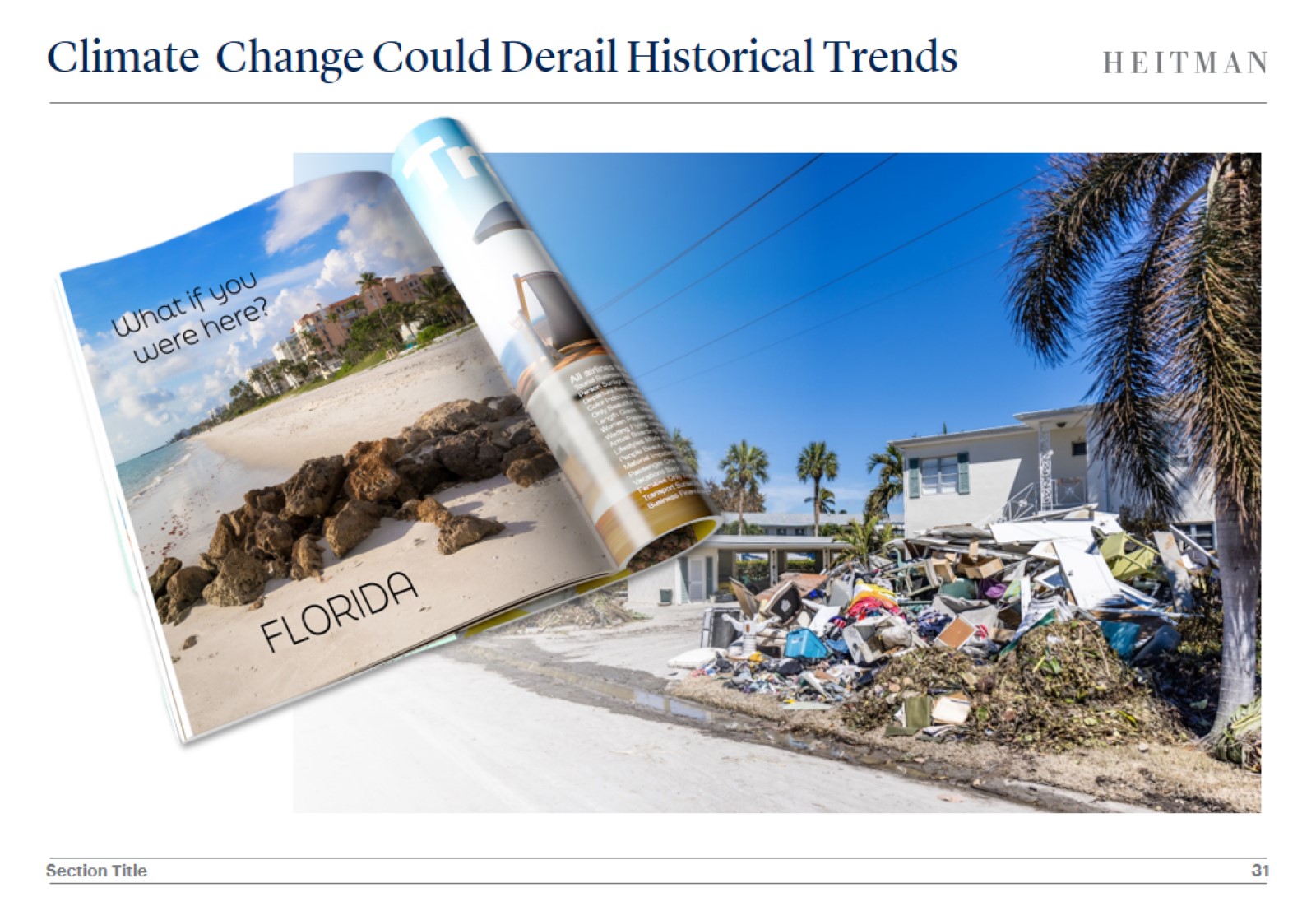 Climate  Change Could Derail Historical Trends
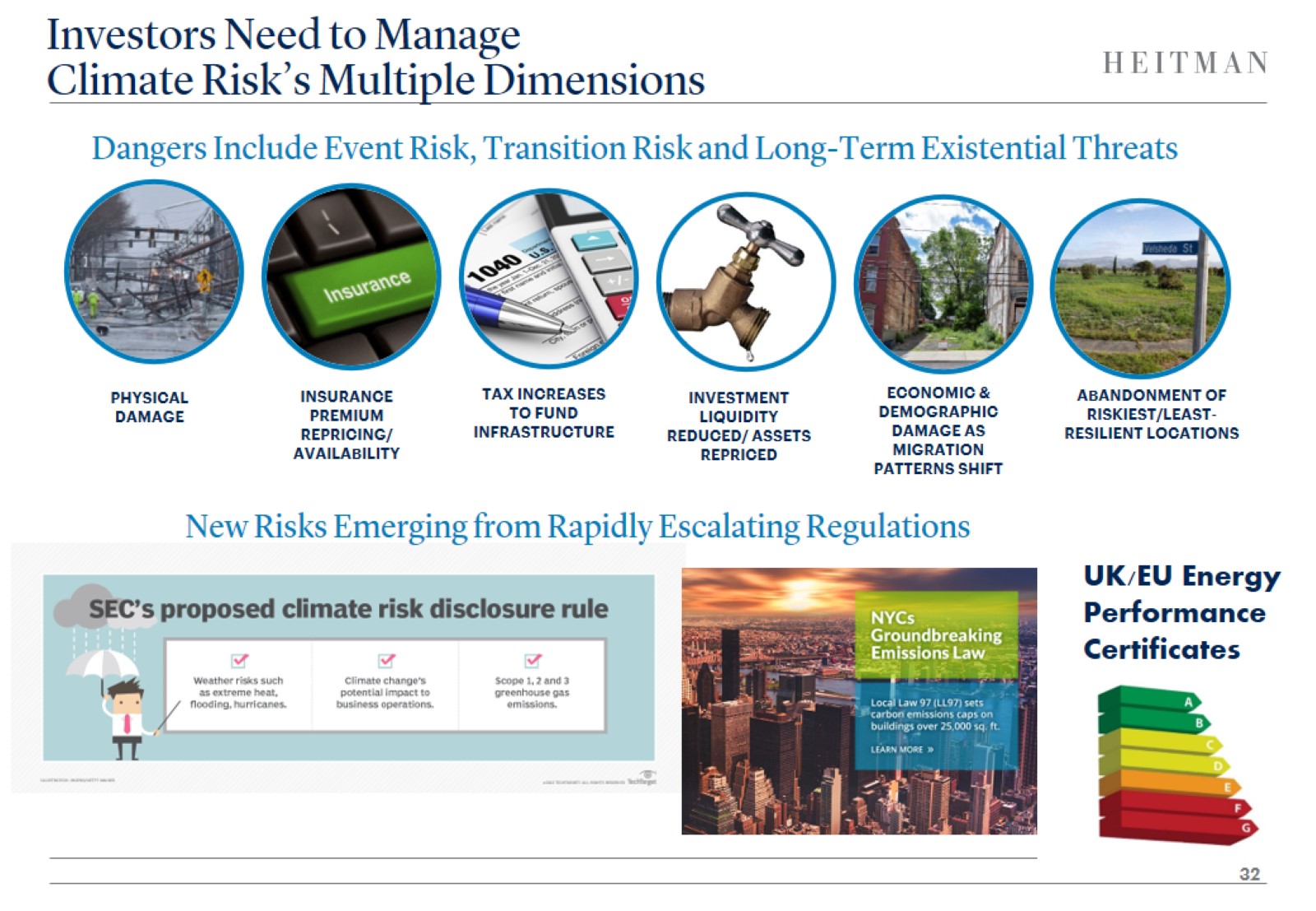 Investors Need to Manage Climate Risk’s Multiple Dimensions
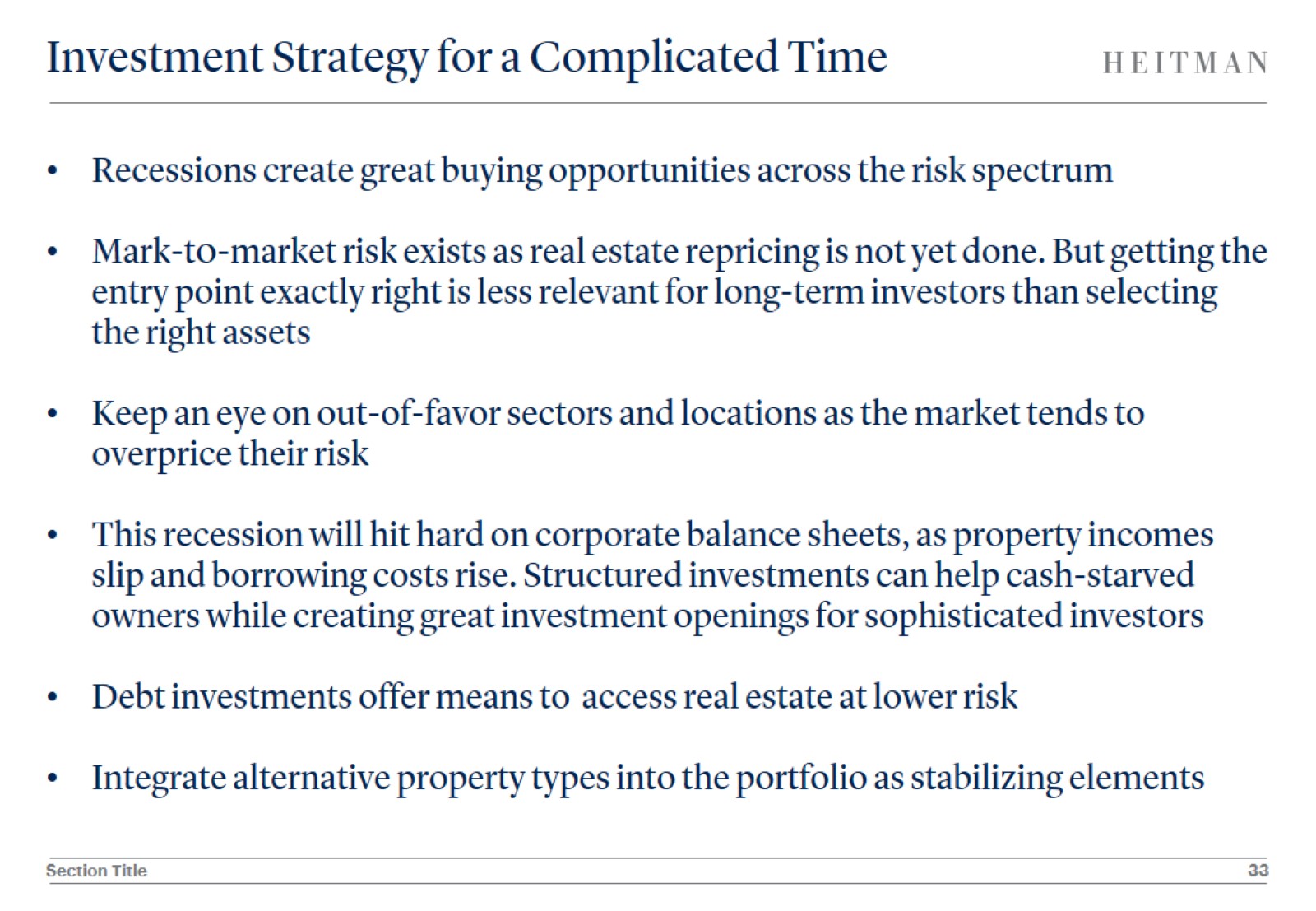 Investment Strategy for a Complicated Time